Bleu Knowledge Organiser  - Summer Term A
Phonics
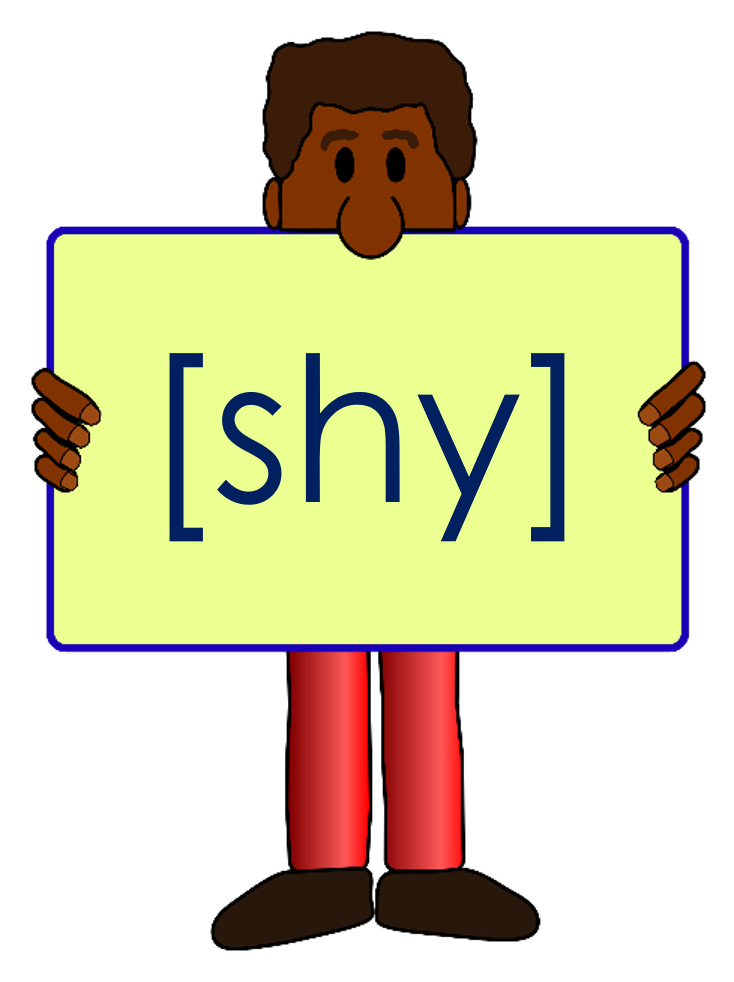 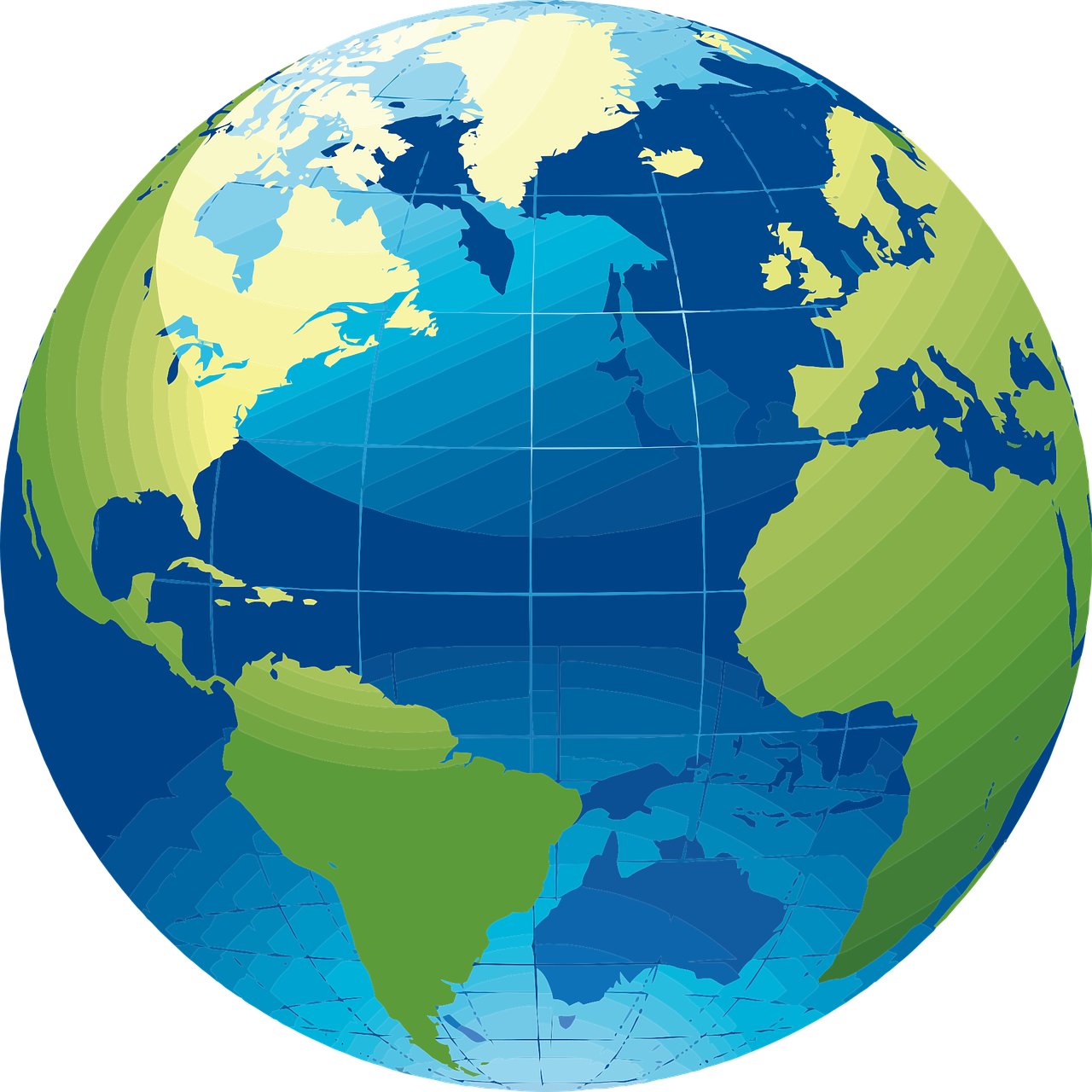 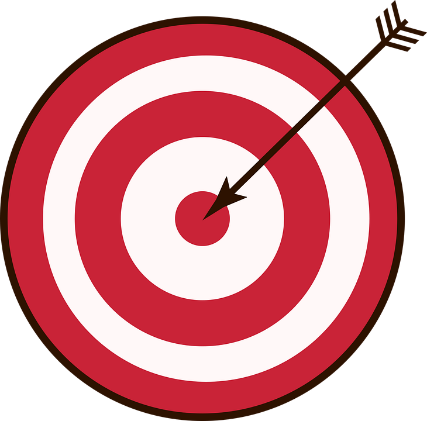 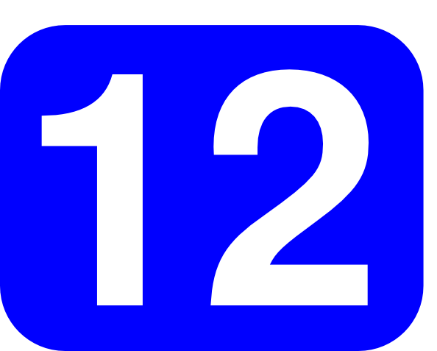 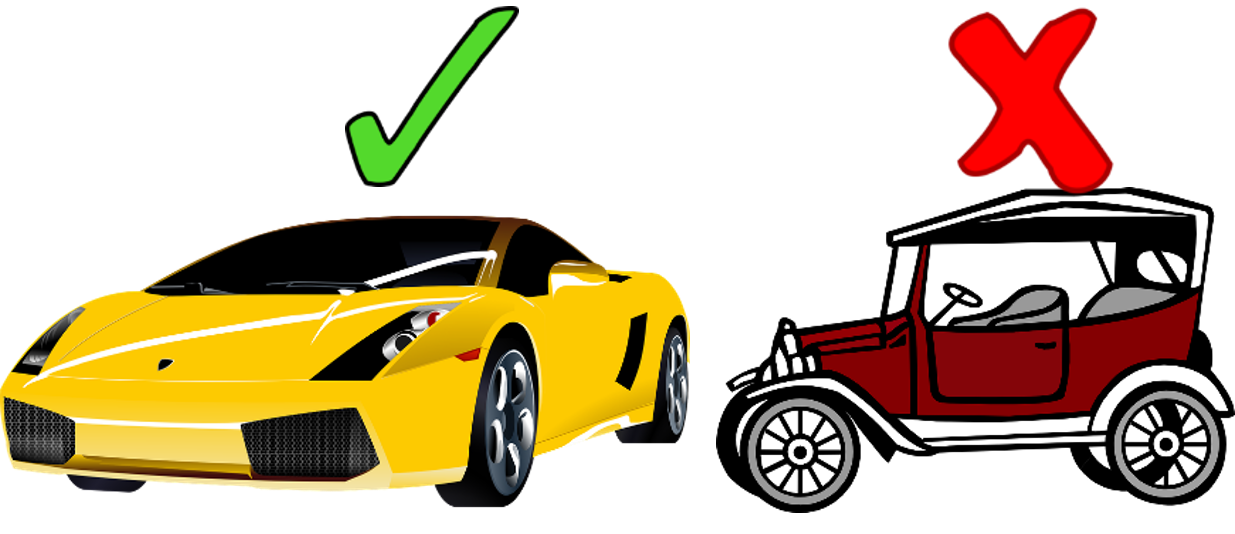 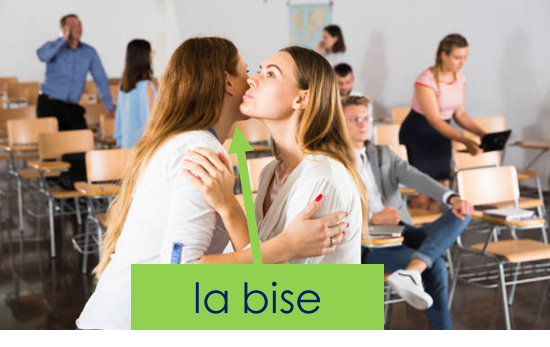 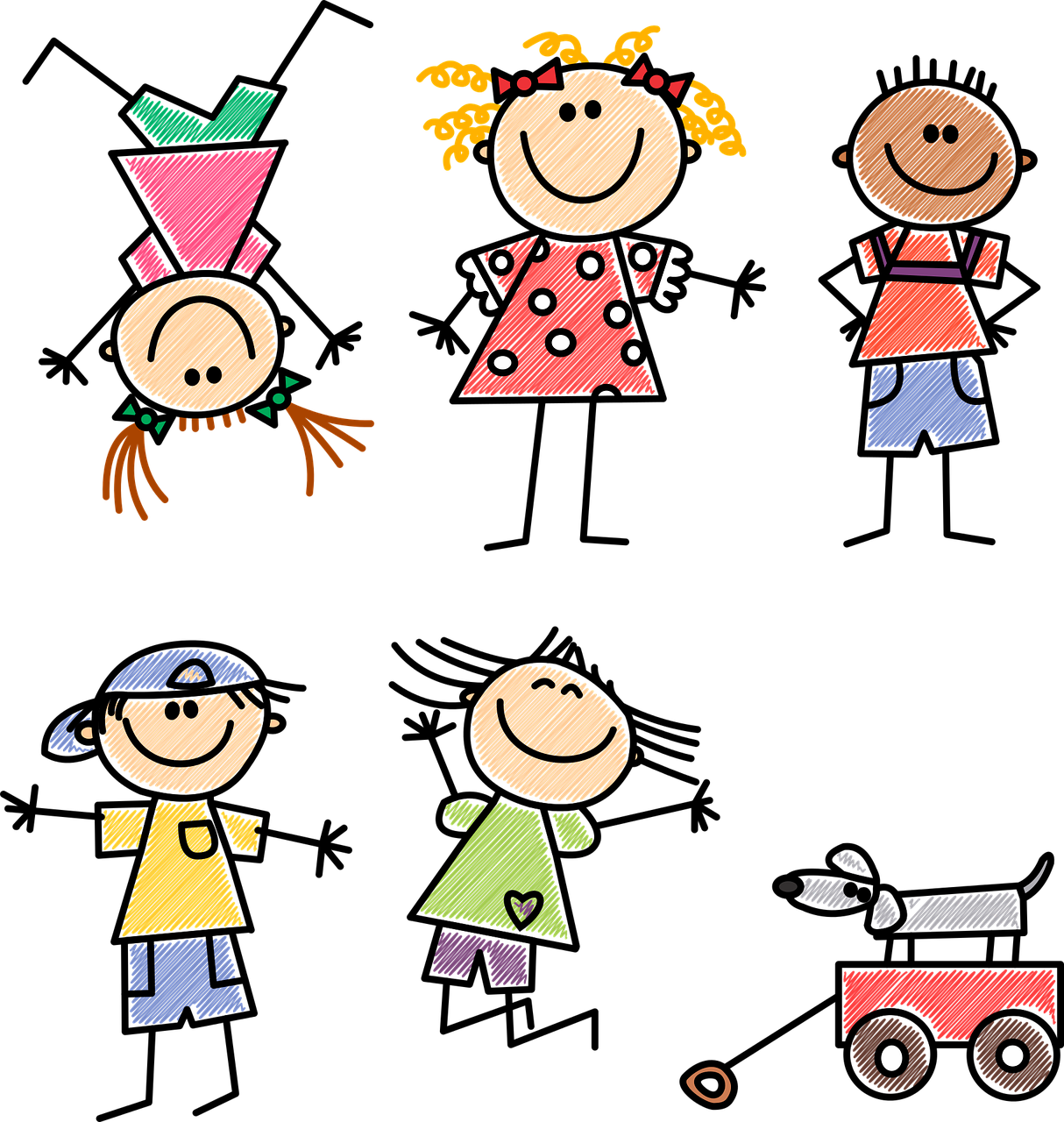 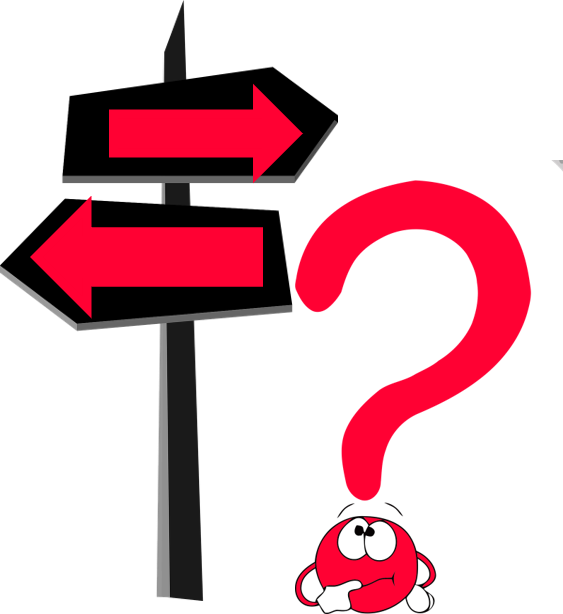 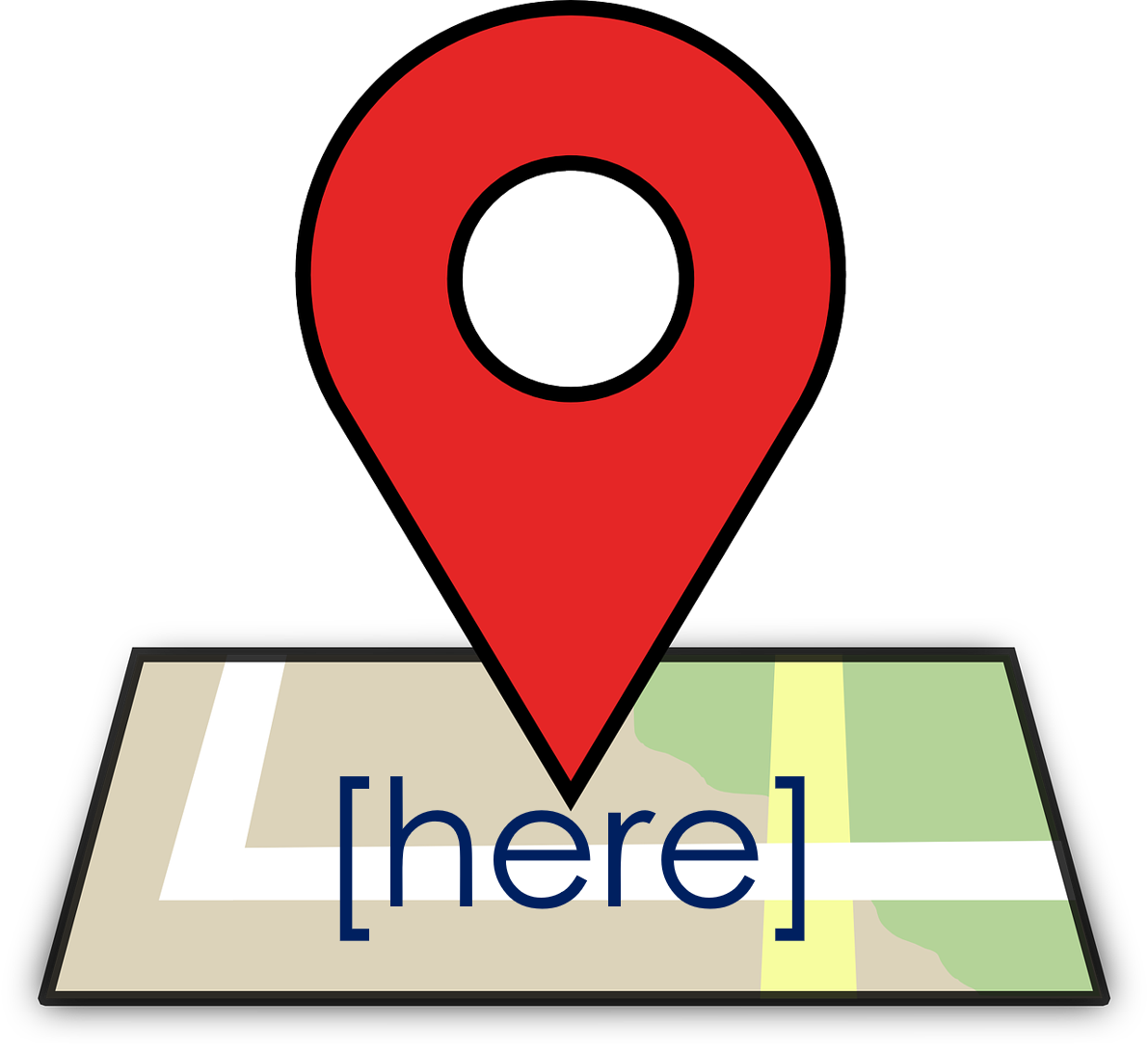 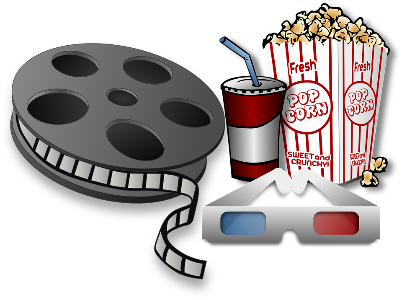 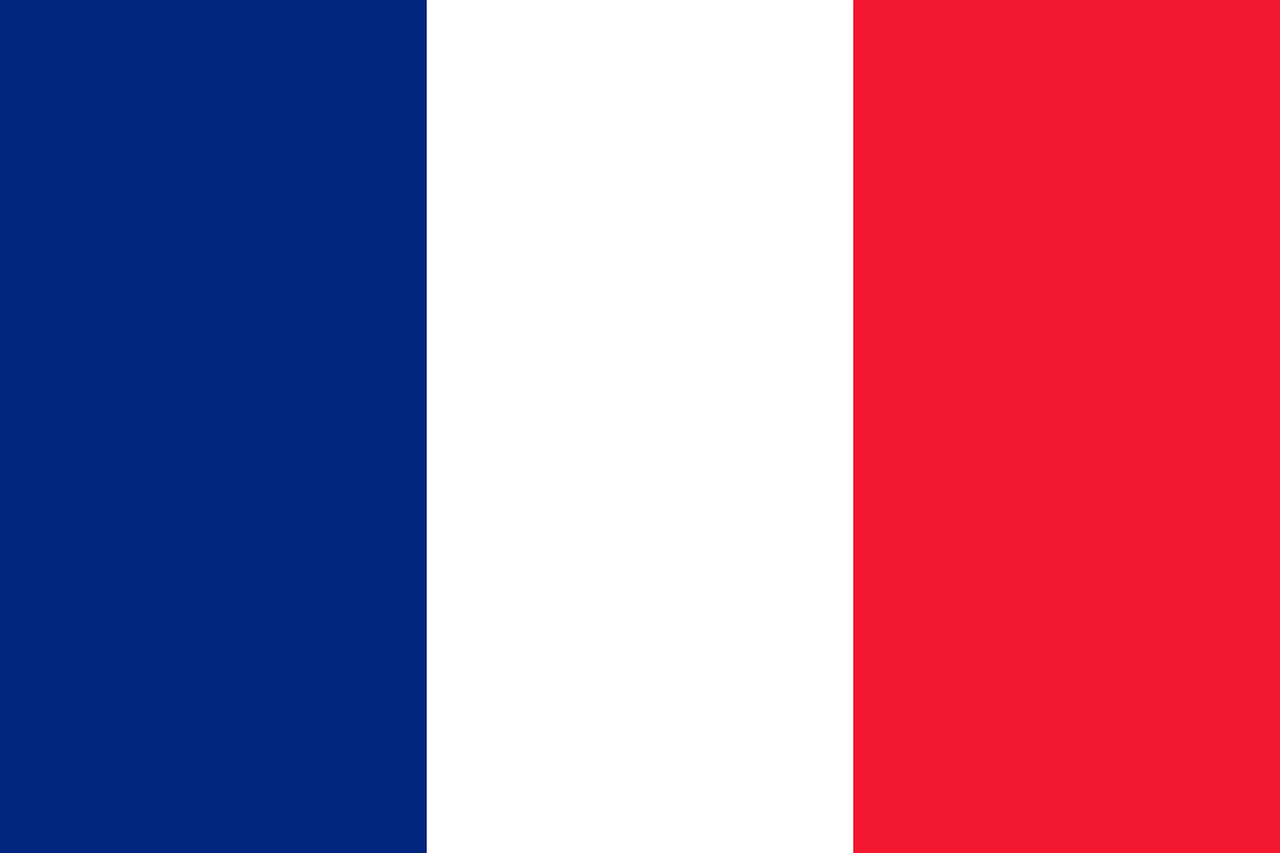 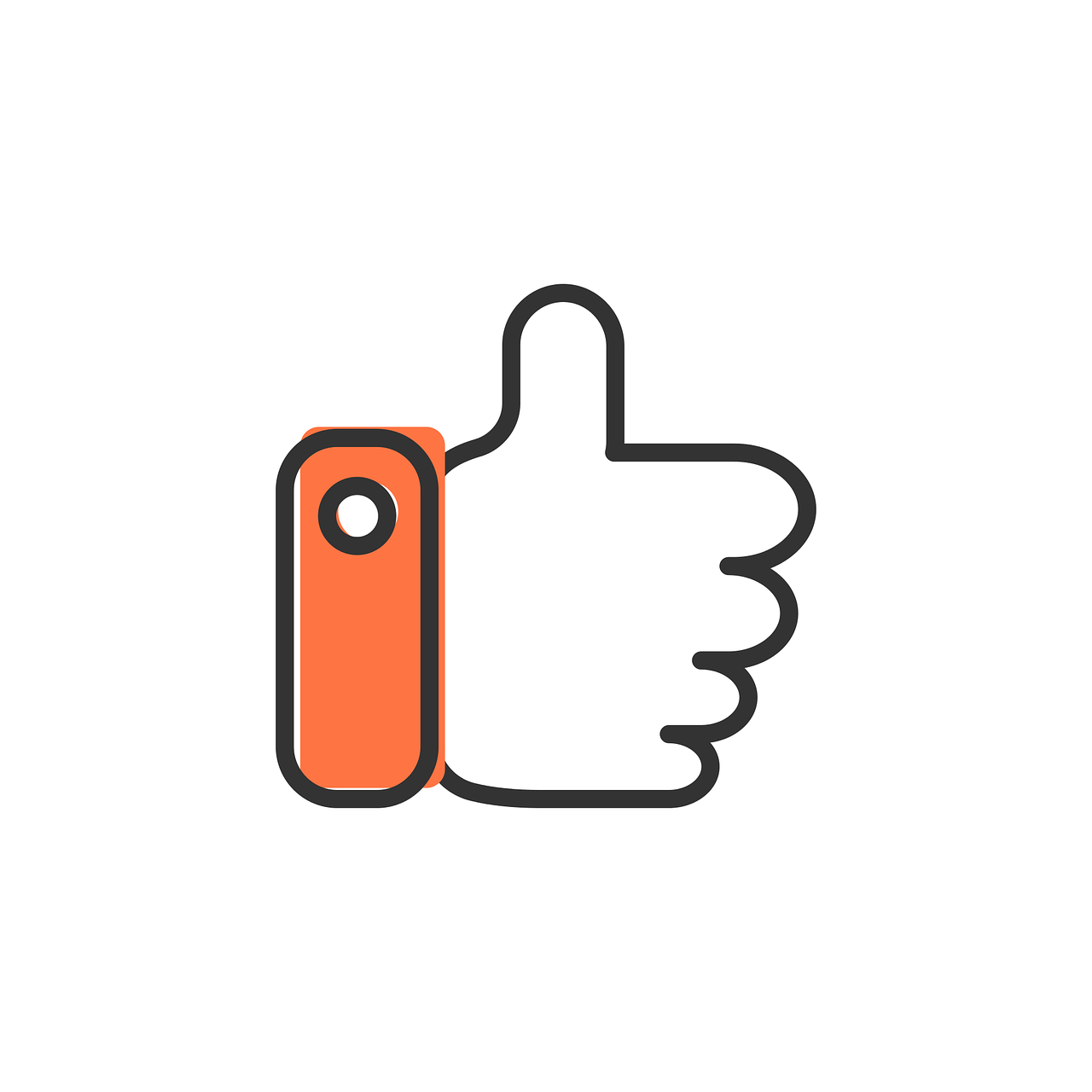 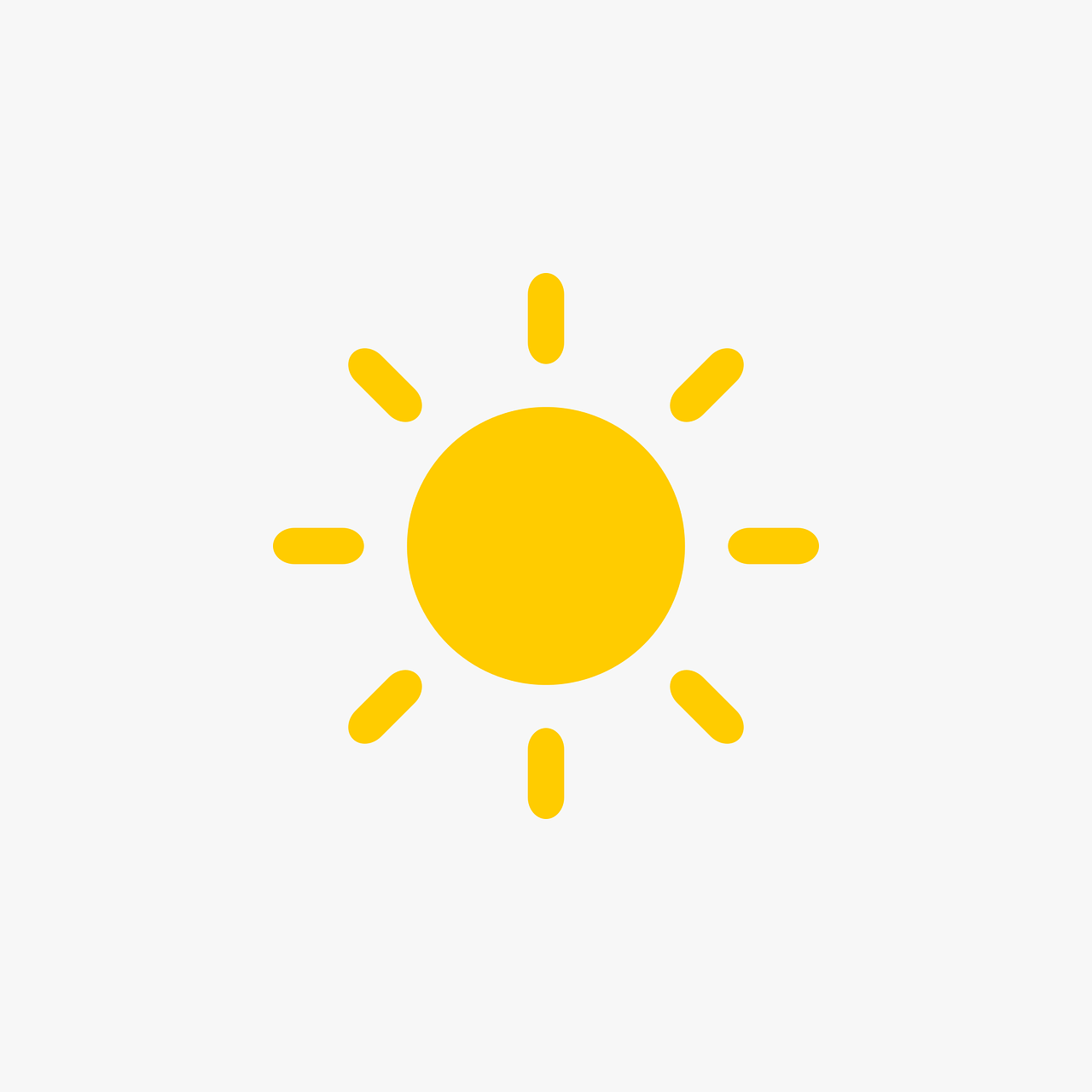 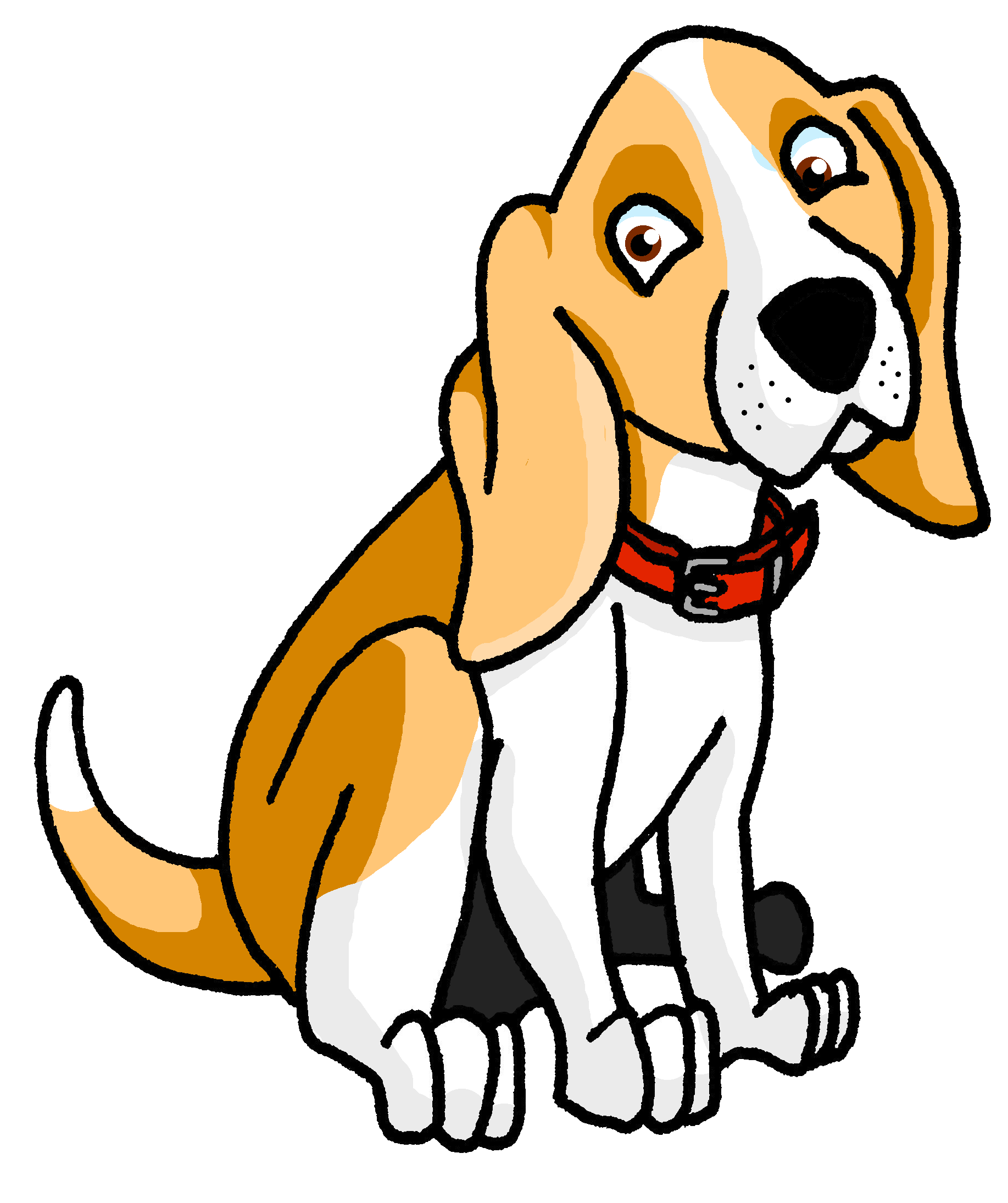 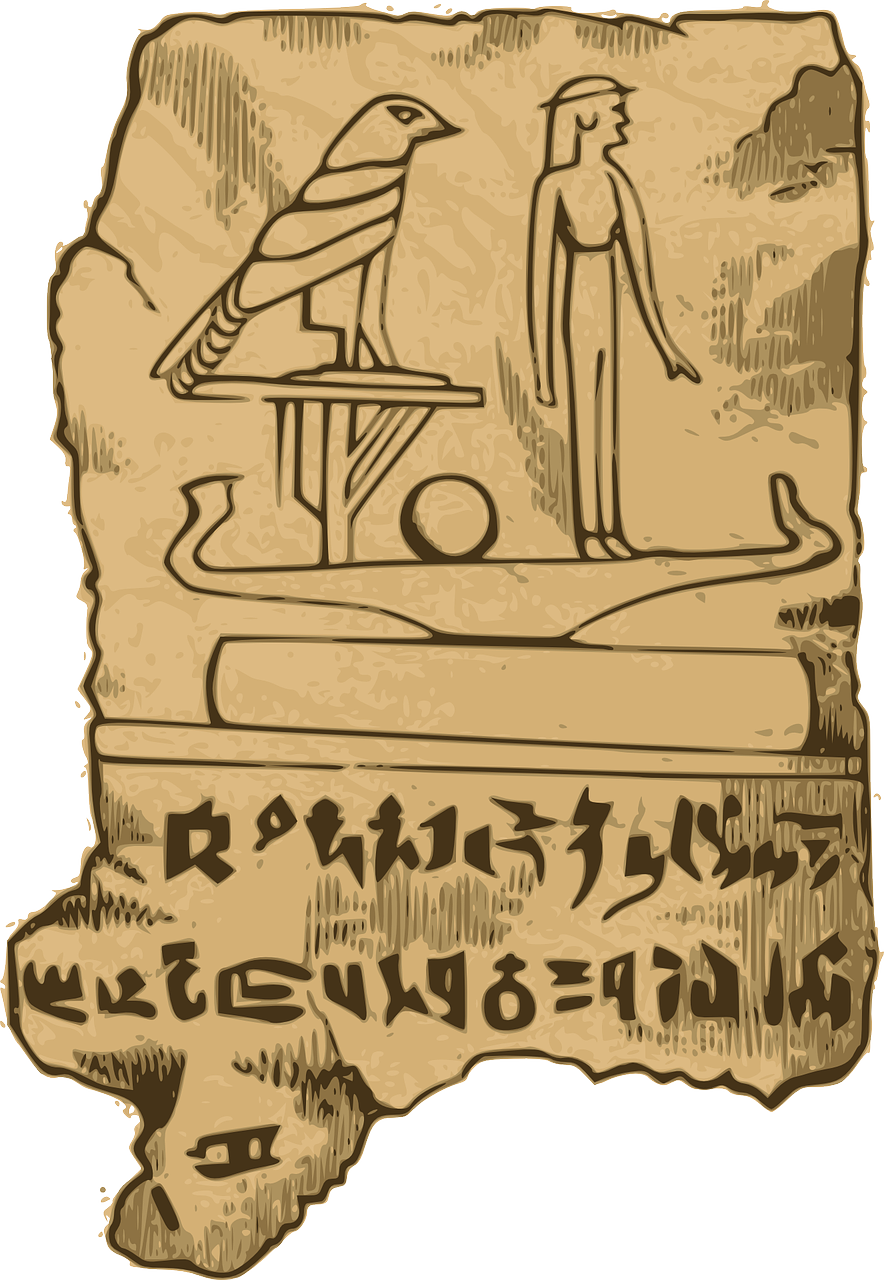 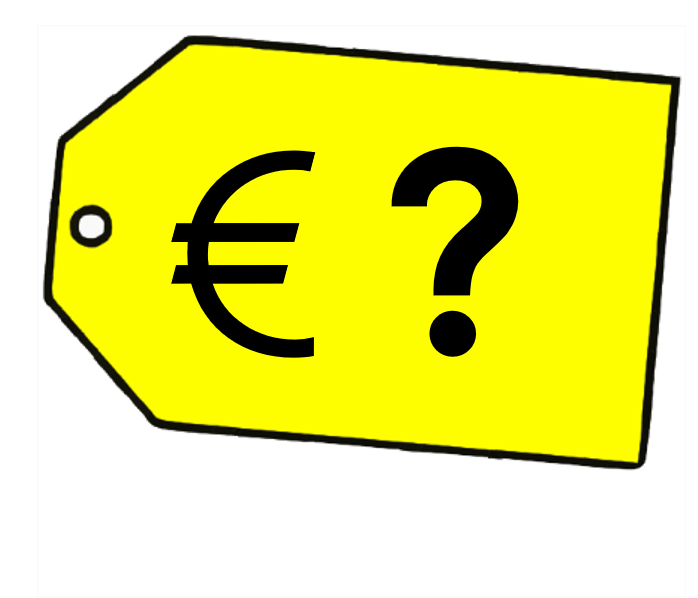 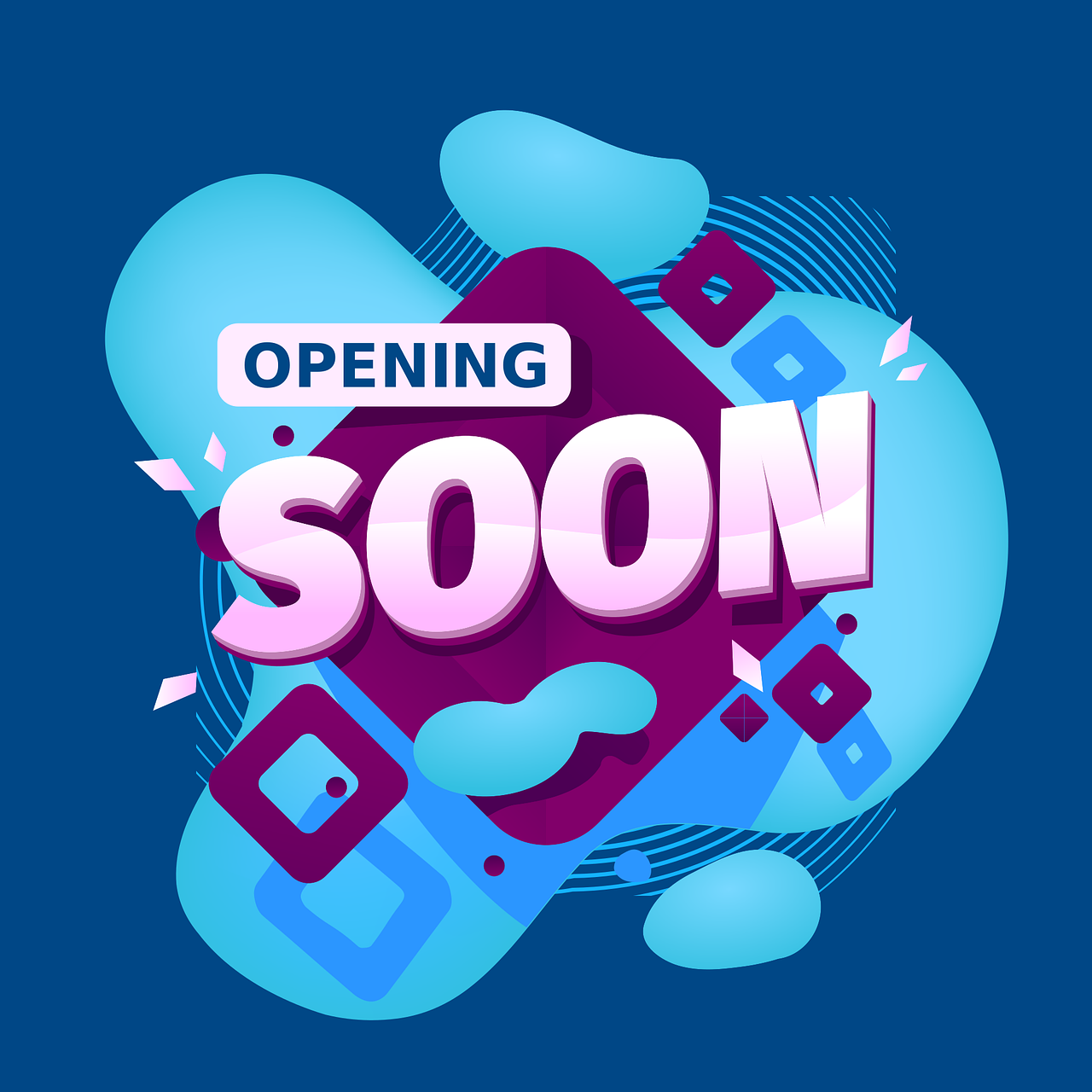 En France, faire la bise est pour dire* bonjour et au revoir.
motion
pollution
population
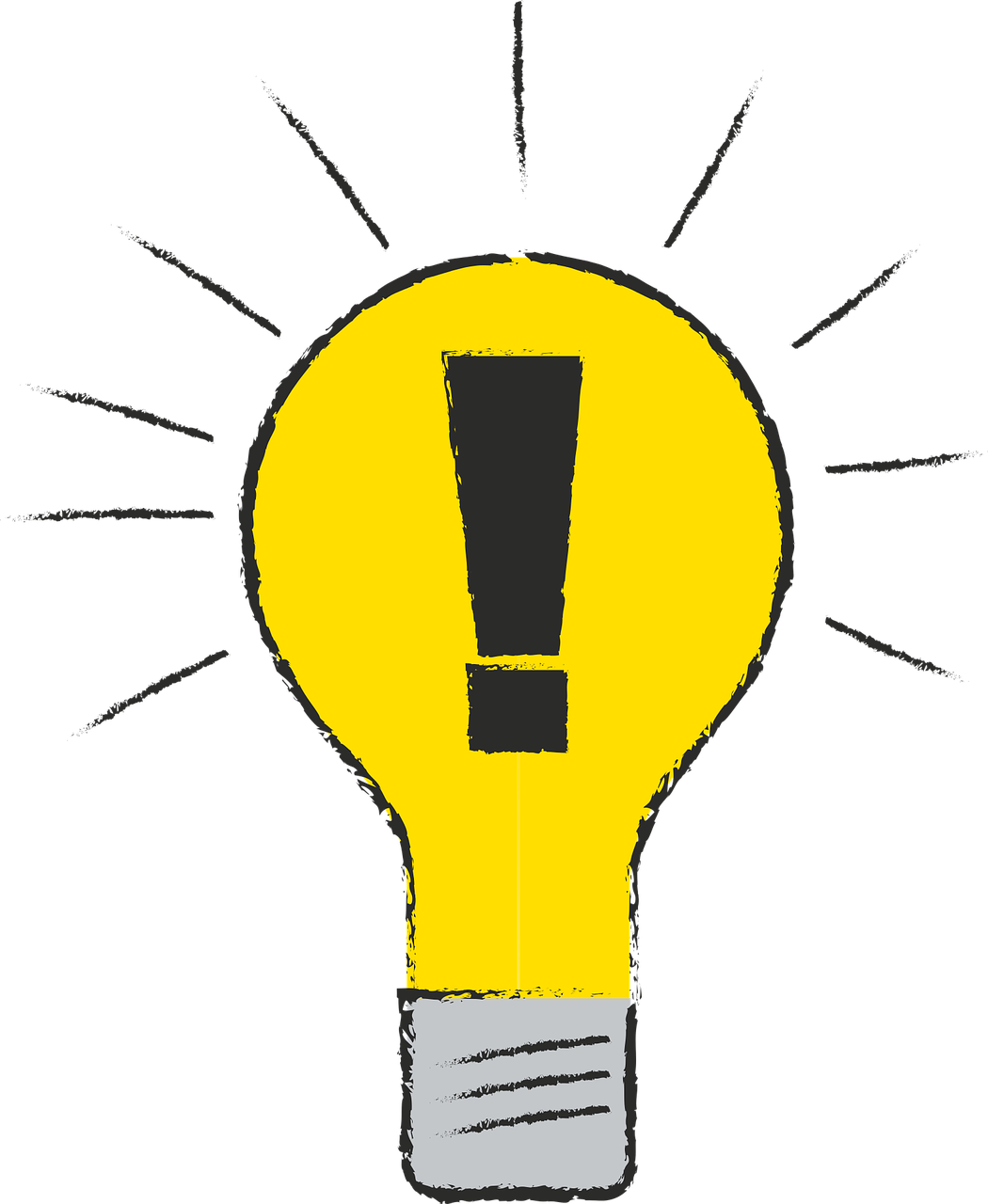 Attention !
solution
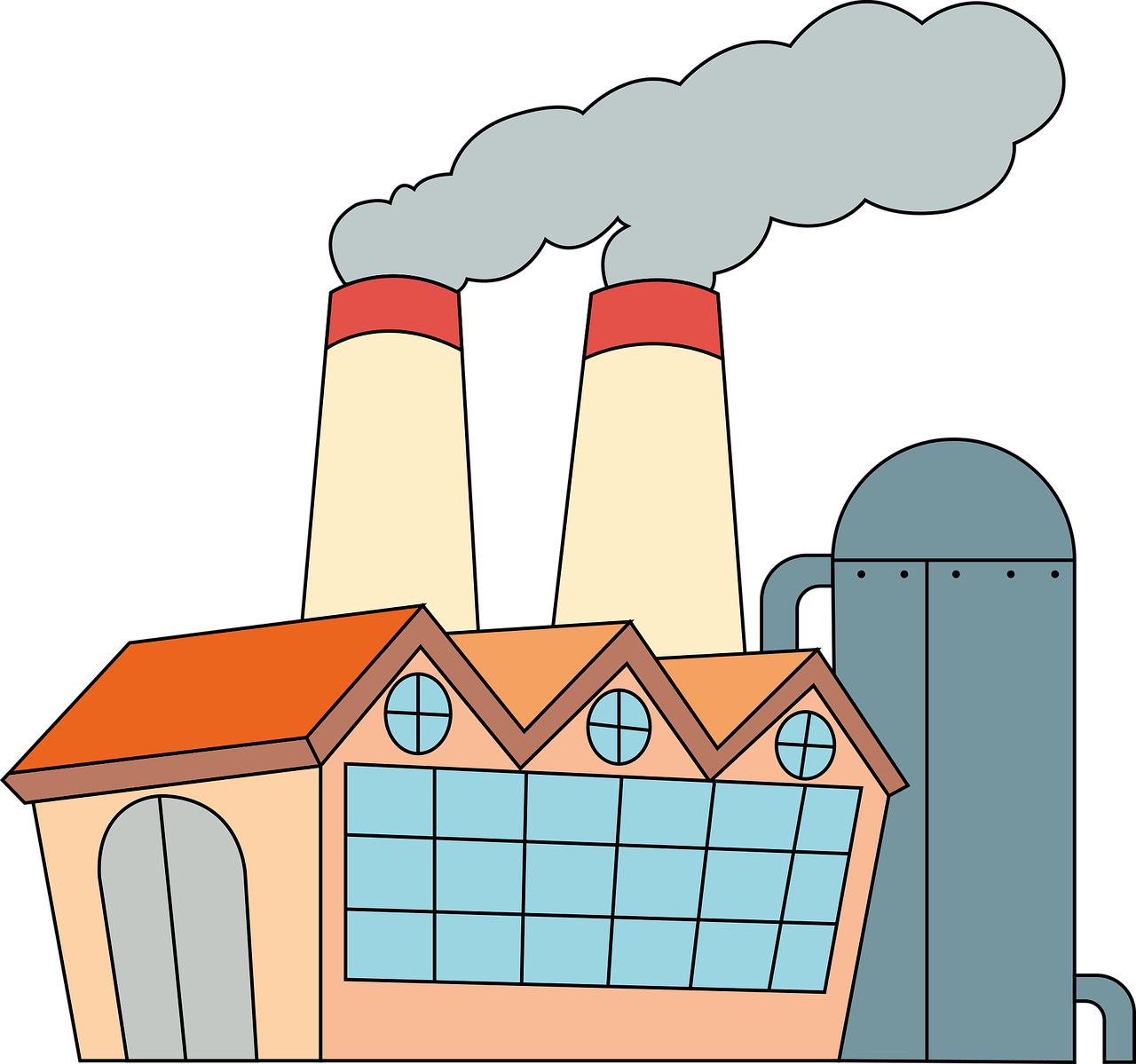 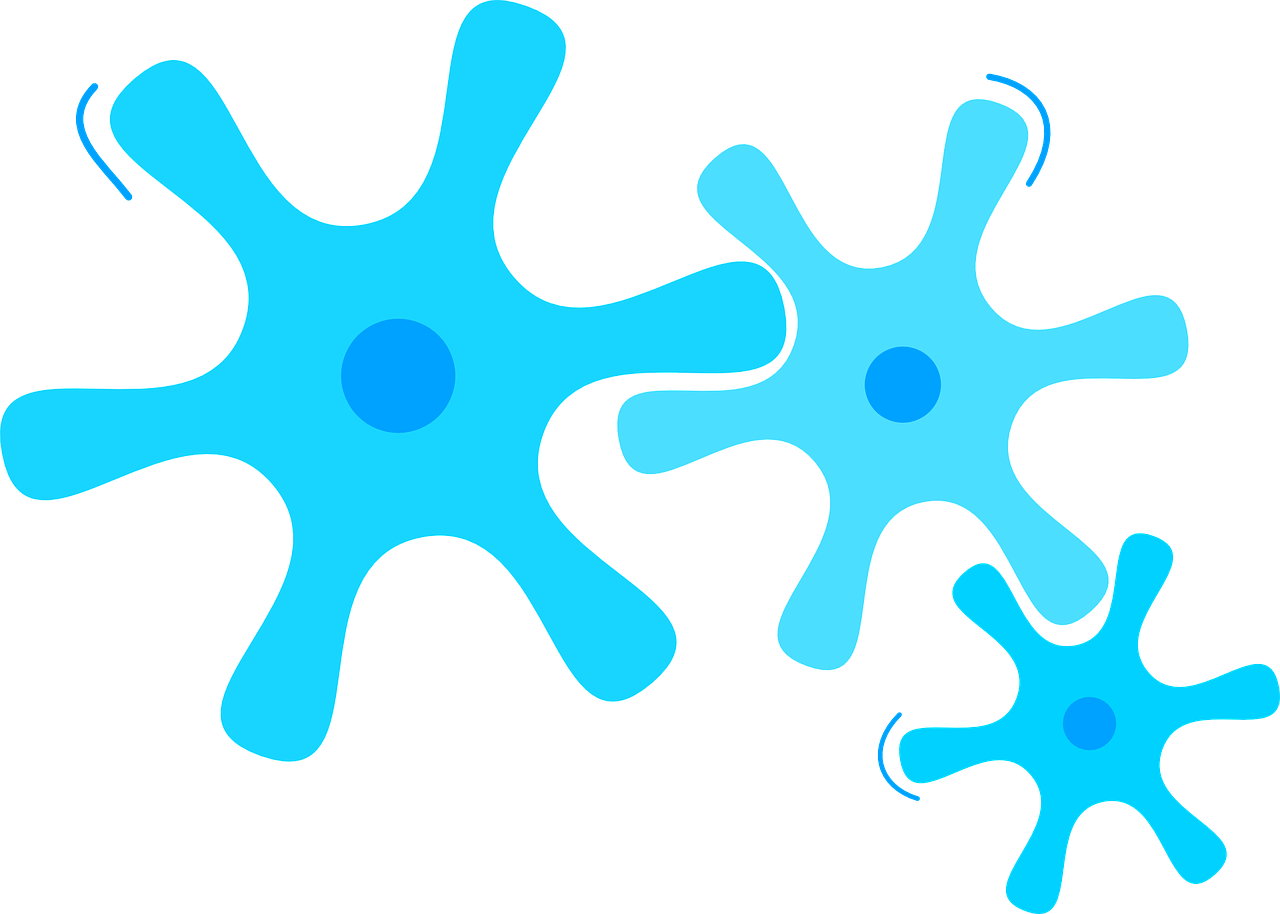 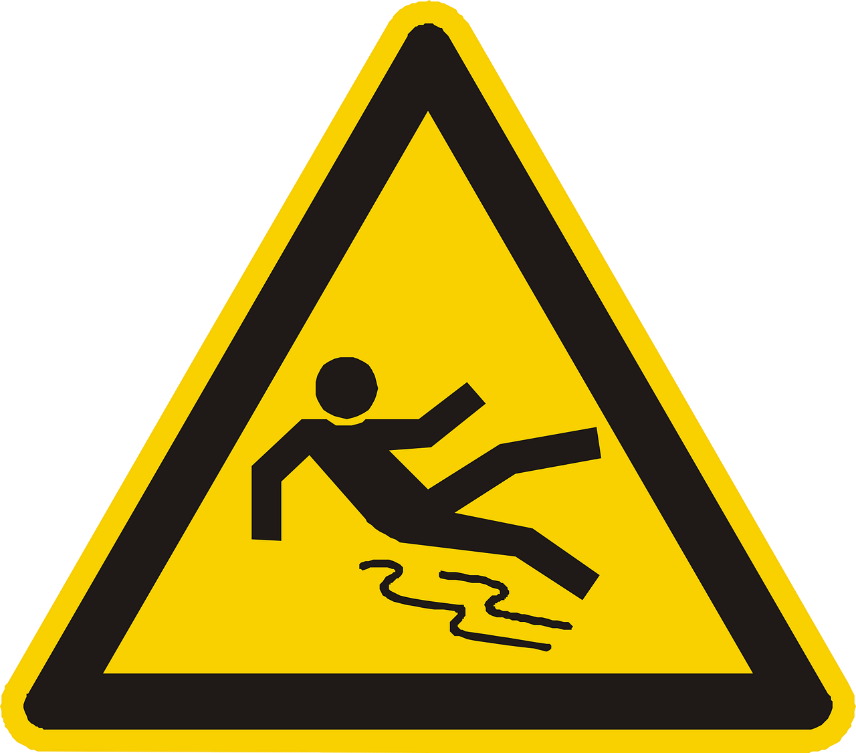 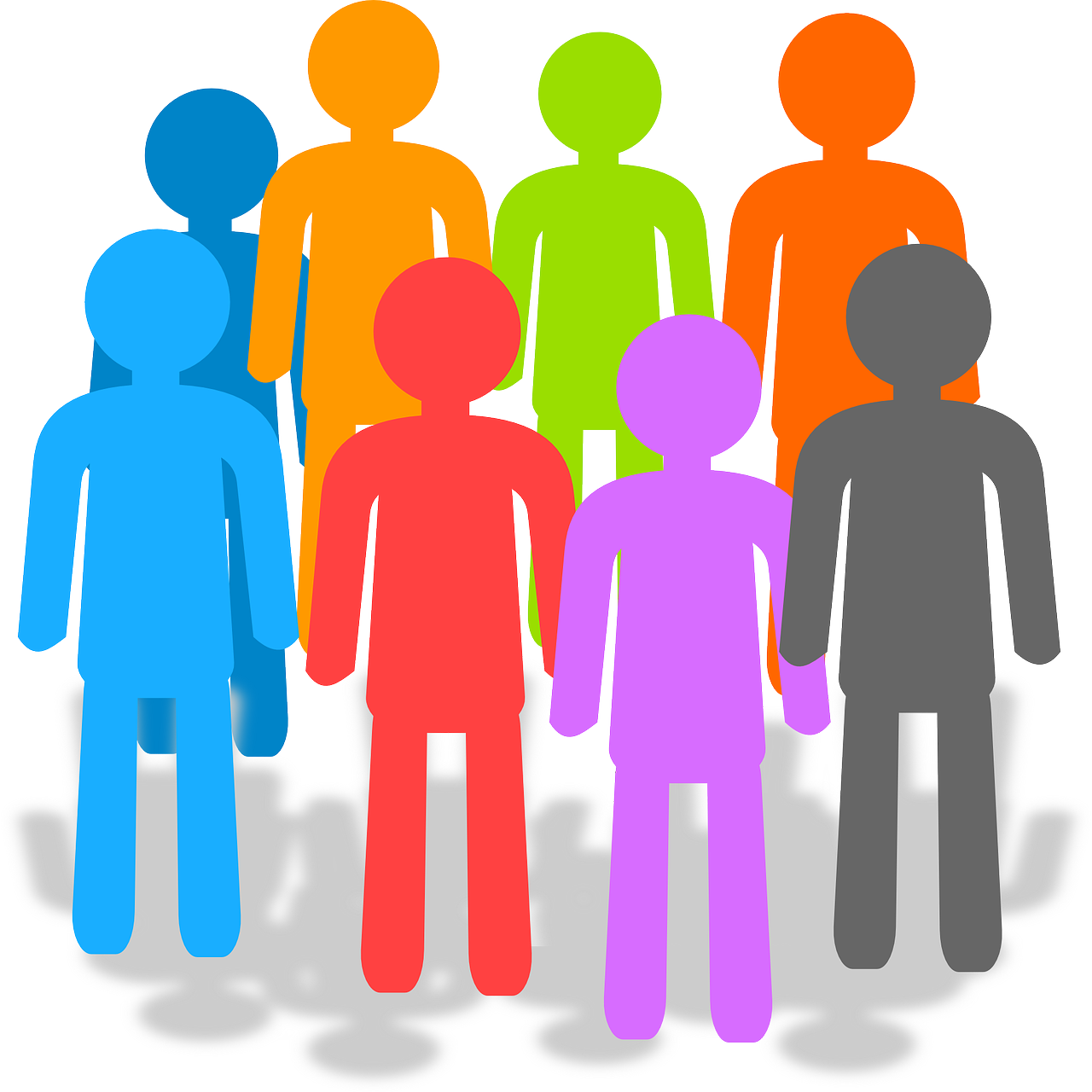 Watch out!
*dire – to say
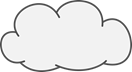 église
cuisine
chose
magasin
maison
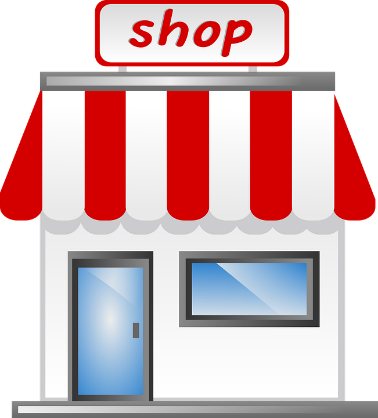 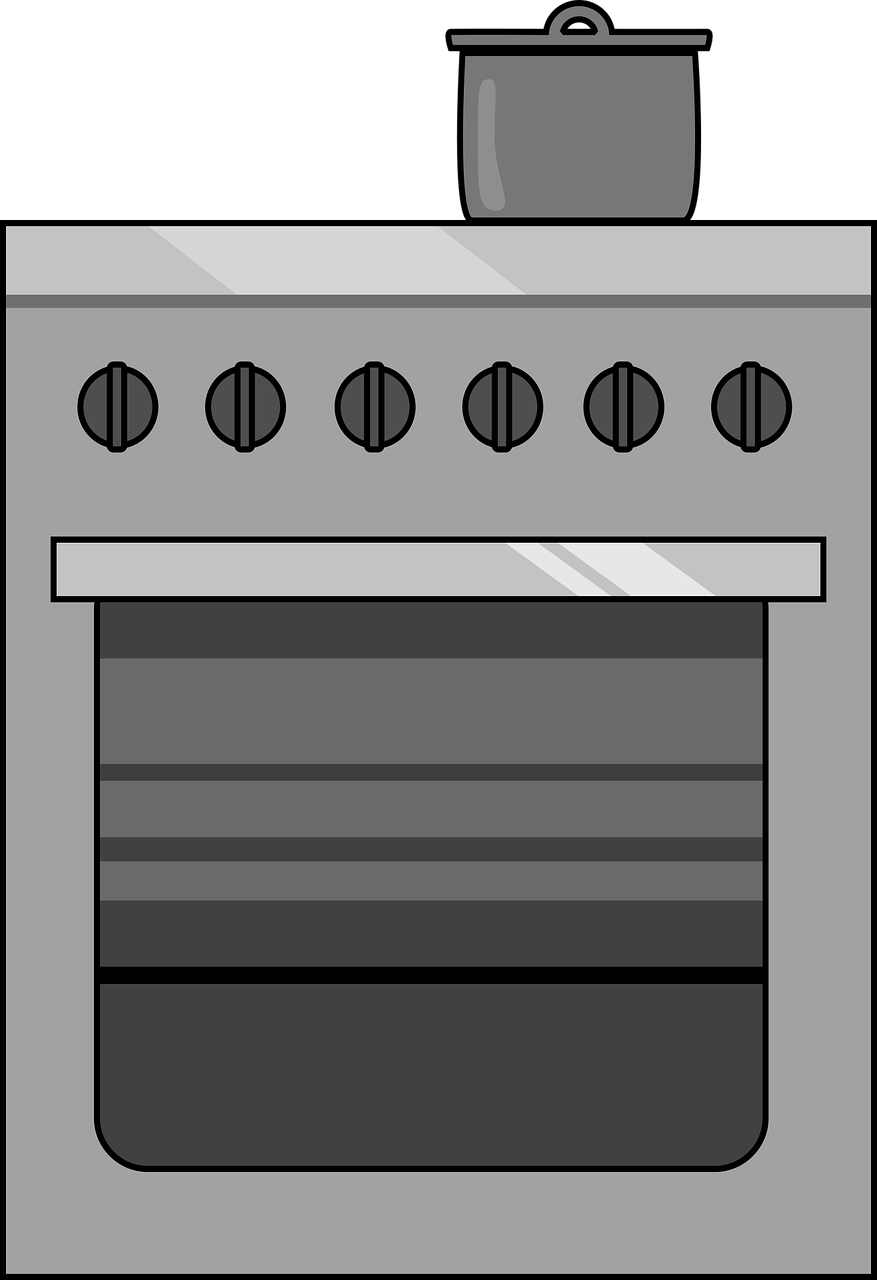 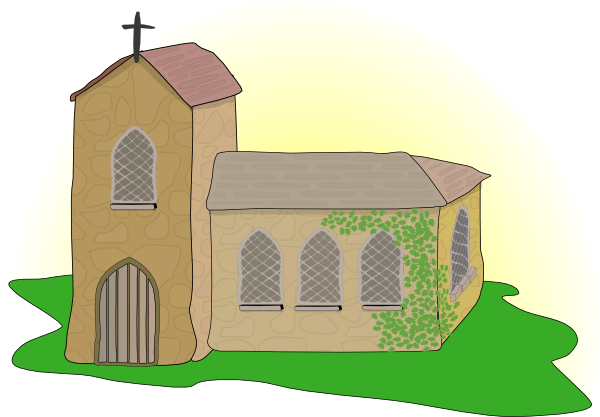 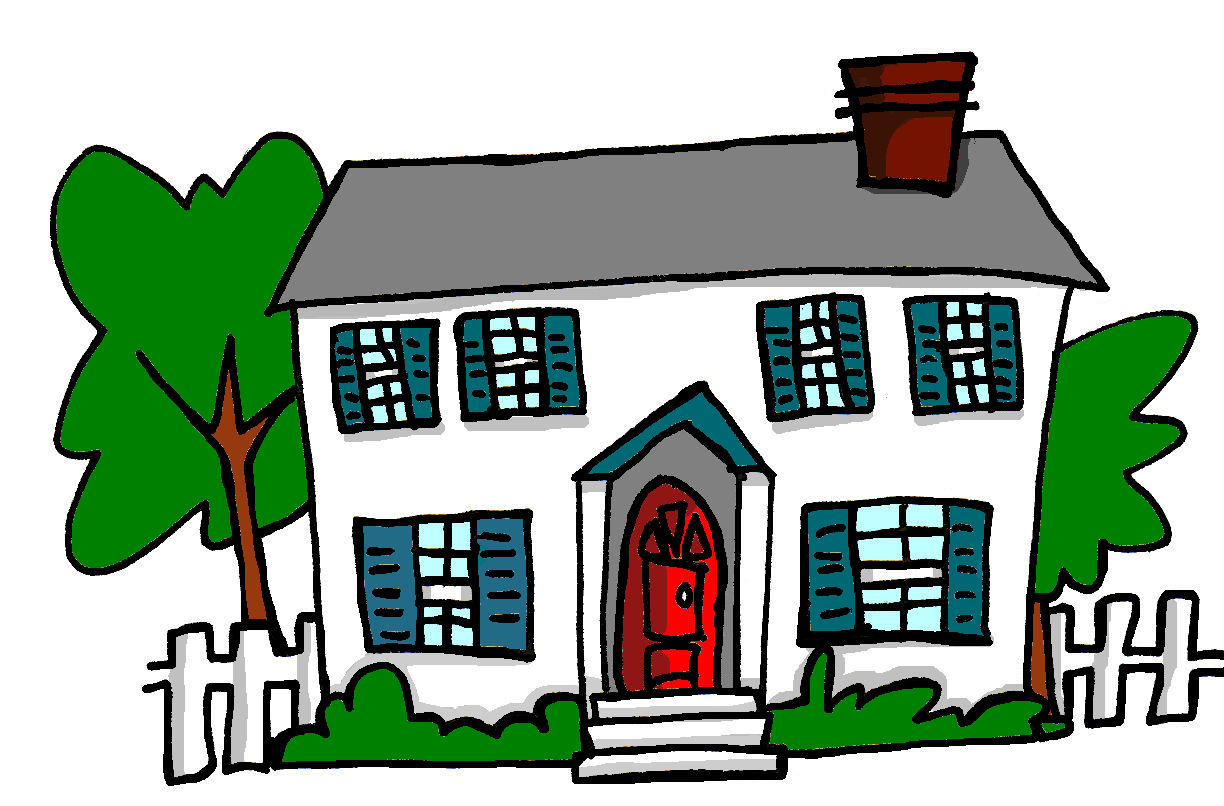 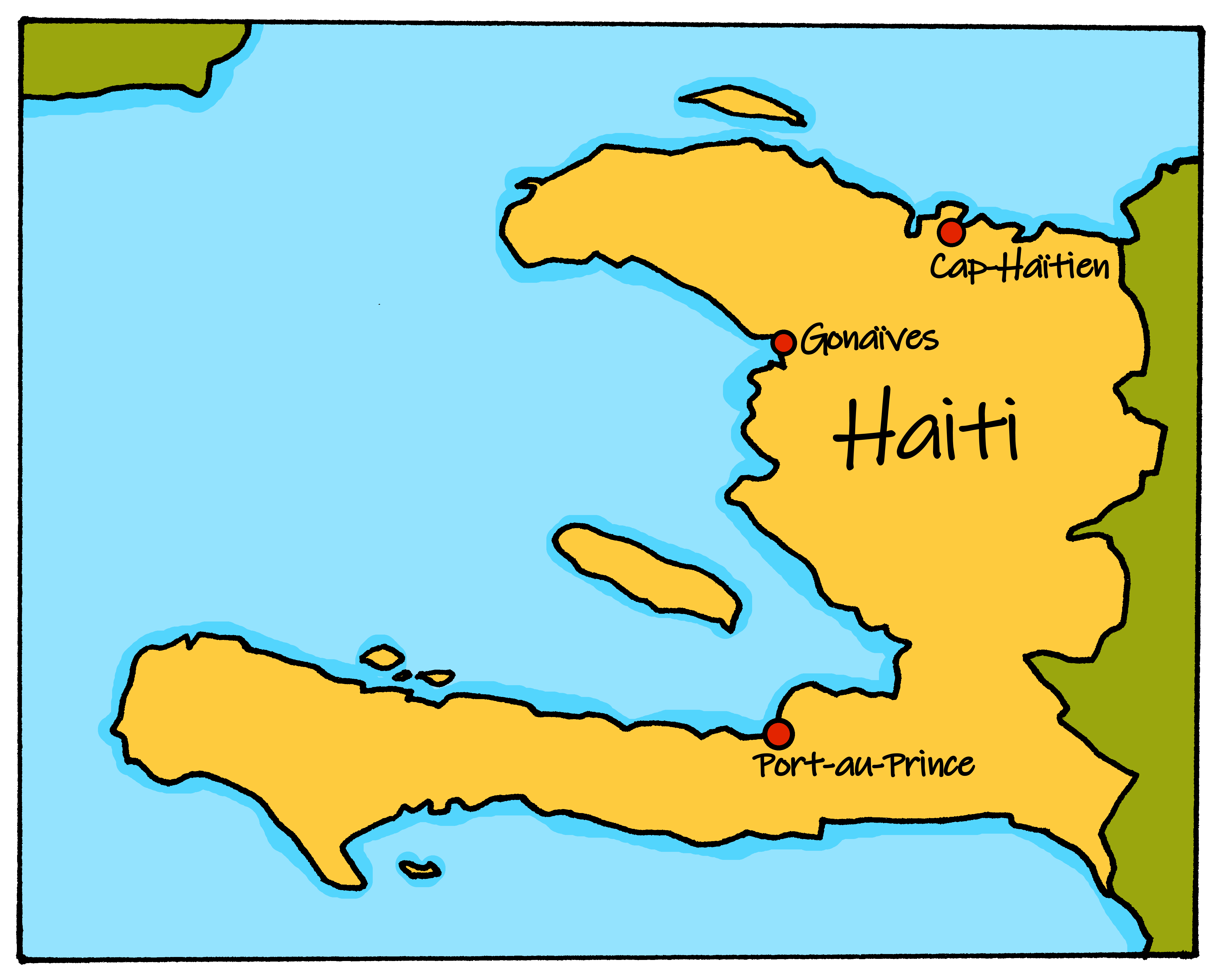 You know to use ‘il fait’ to mean ‘he does/is doing’:
Remember! To ask a yes/no question, we can add Est-ce que (‘Is it that…?’) at the start of any statement:
Il fait la cuisine. ➜ He does the cooking.
Est-ce qu’il fait les courses ? ➜
Does he do/Is he doing the shopping?
Also use ‘il fait’ to mean ‘it is’ with weather:
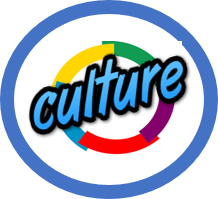 À Haïti, les enfants jouent souvent au foot dans la rue avec deux équipes de cinq joueurs.
Ils aiment aussi jouer à la marelle et au jeu de chat.
To mean ‘my’ with all plural nouns, use mes:
To ask a ‘what’ question, we can add Qu’est-ce que (‘What is it that…?’) at the start of any statement:
thing
Il fait chaud. ➜ it is hot.Il fait froid. ➜ it is cold.Il fait beau. ➜ it is fine/good weather.Il fait mauvais. ➜ it is bad weather.
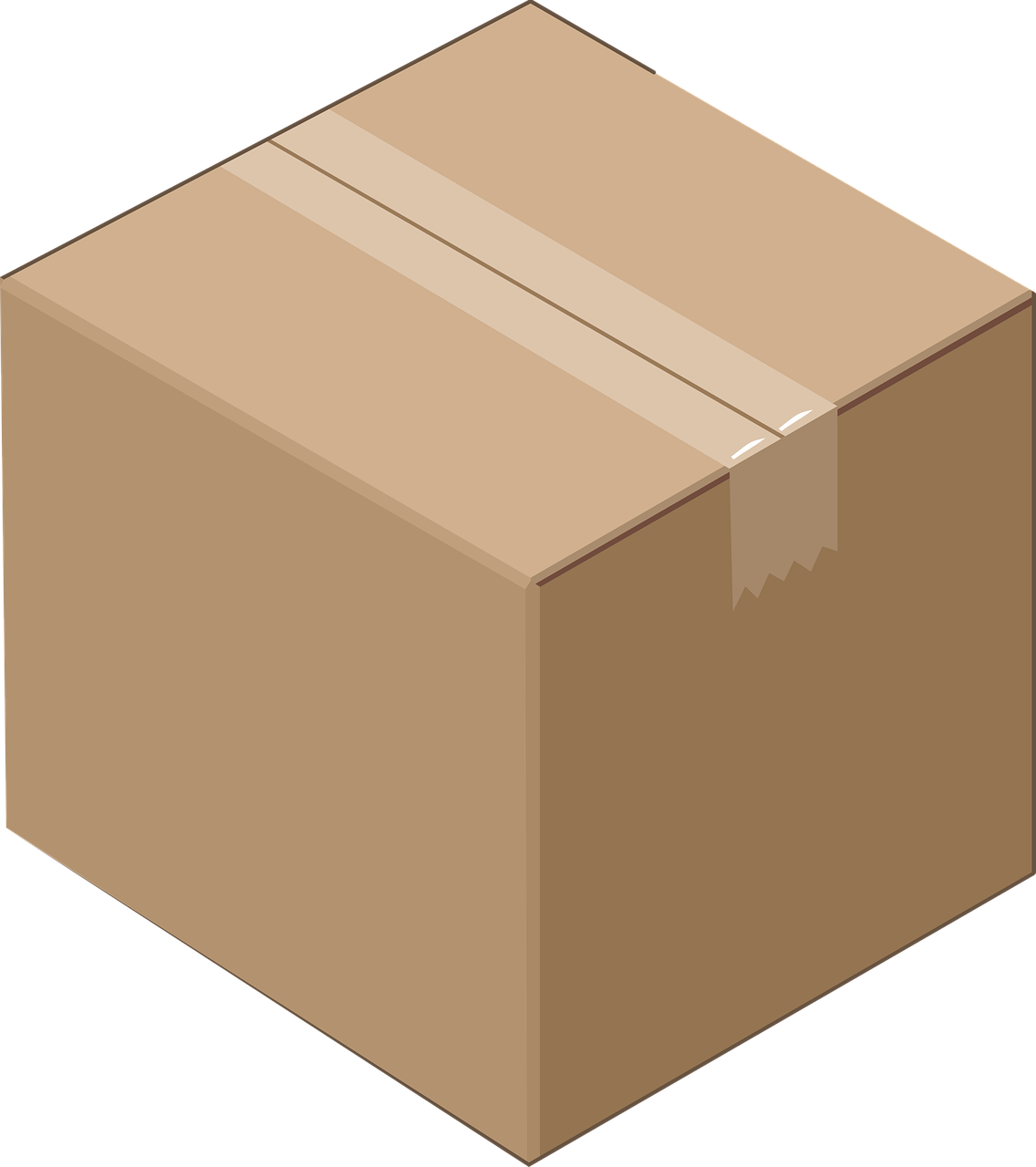 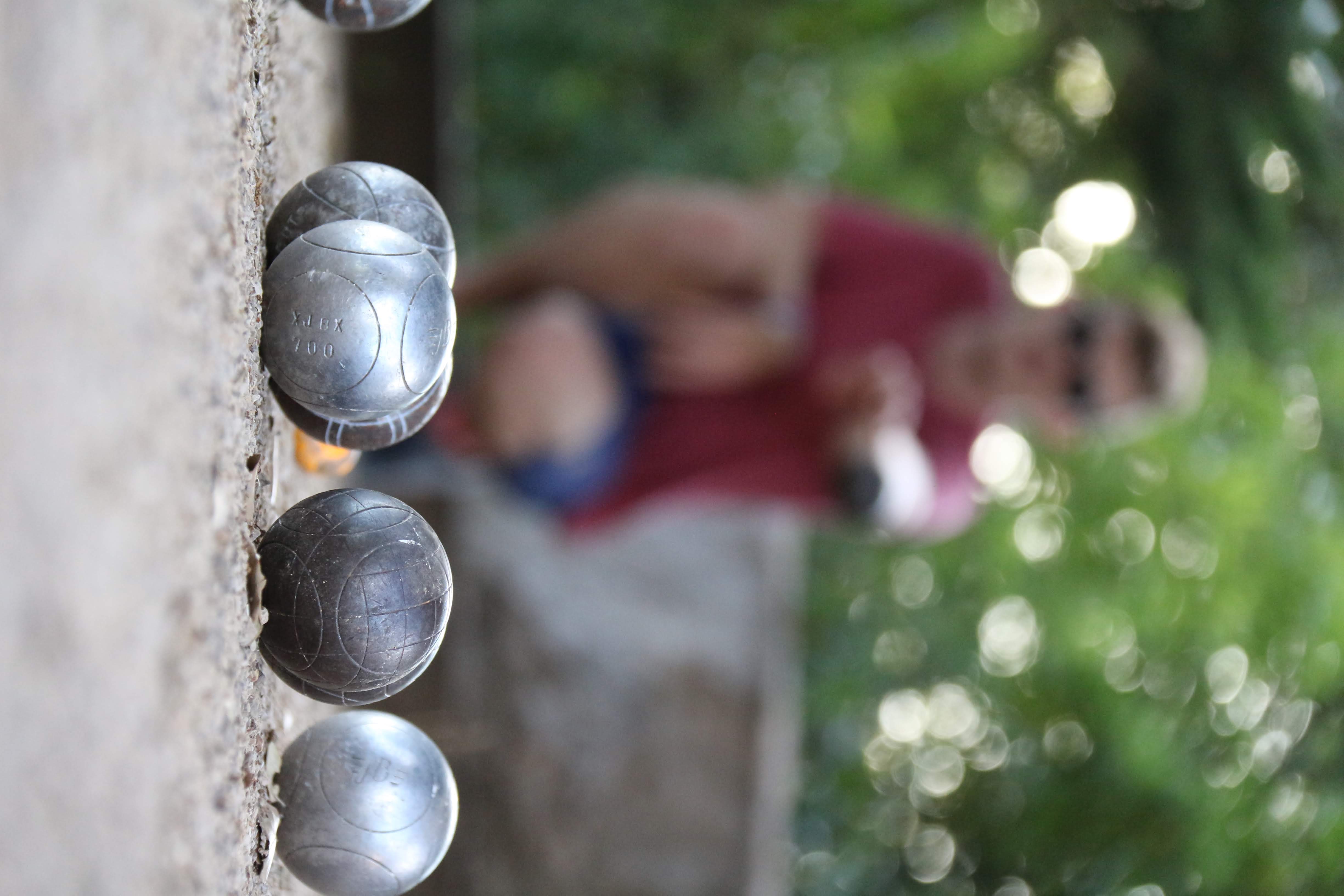 mes frères. ➜ my brothersmes sœurs. ➜ my sisters
Qu’est-ce que tu fais ? ➜
What do you do? / What are you doing?
Use tes to mean ‘your’ with plural nouns:
You can join two clauses together with quand:
tes amis. ➜ your friends
tes amies. ➜ your (female) friends
Use jouer + à + le/la/les to say what you play:
Quand il fait beau, je joue au tennis. ➜ When it’s fine, I play tennis.
Je joue au ping-pong quand il fait froid. ➜ I play table tennis when it’s cold.
⚠ Remember liaison here, too.
Je joue au football. ➜ I play football.Il joue au tennis. ➜ He plays tennis.Elle joue à la corde.. ➜ She plays skipping.
Tu joues à la pétanque ?➜ Do you play petanque?
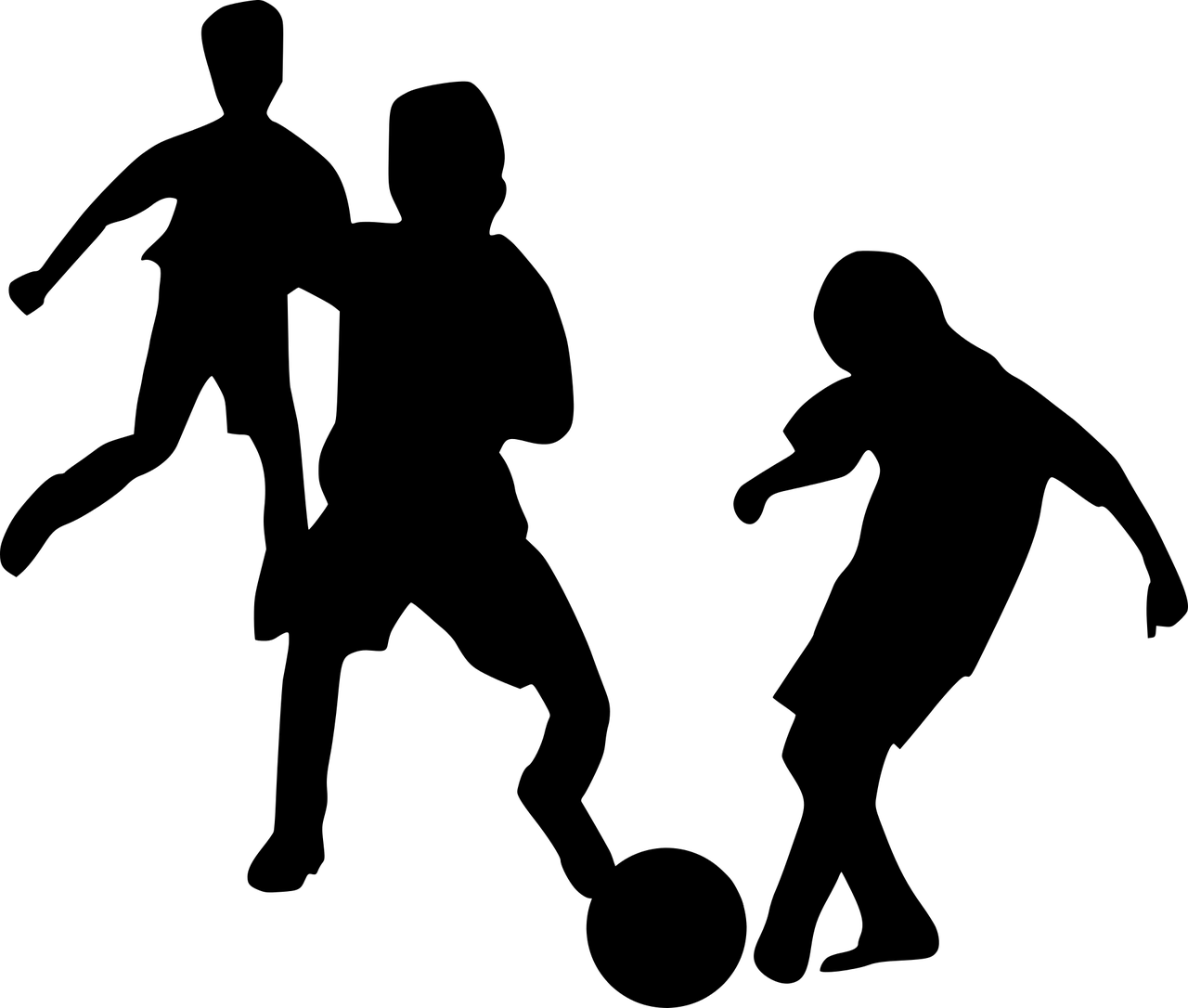 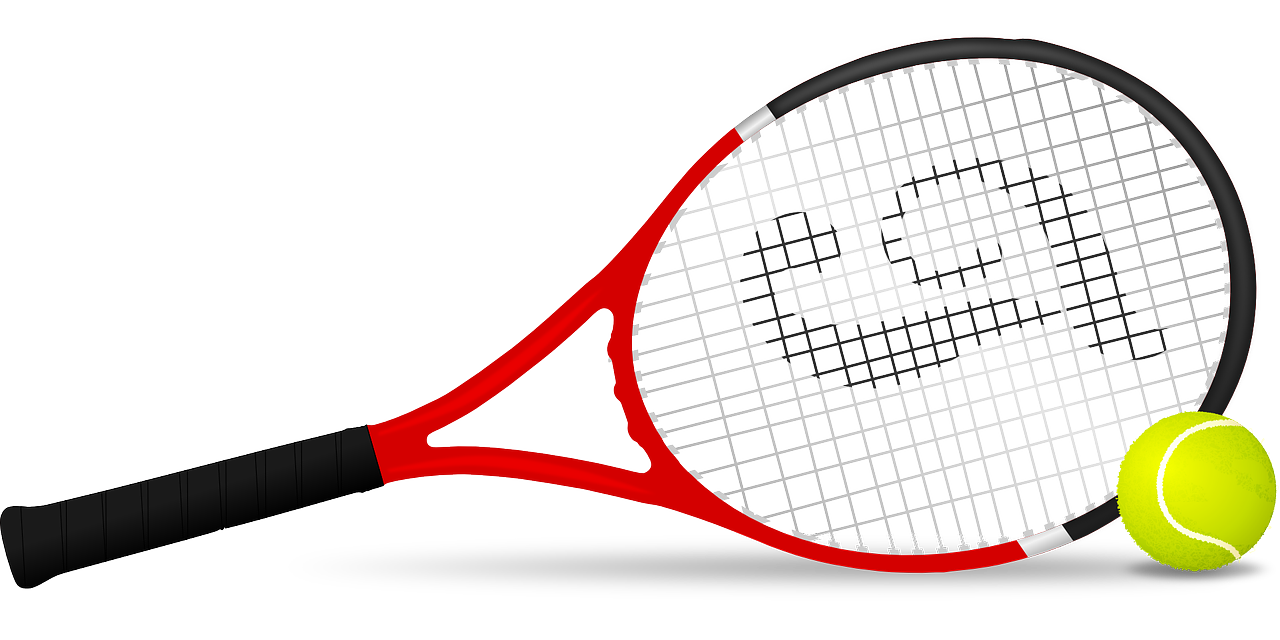 La pétanque est un jeu de boules. C’est populaire en France et dans beaucoup de pays.
le jeu de chat
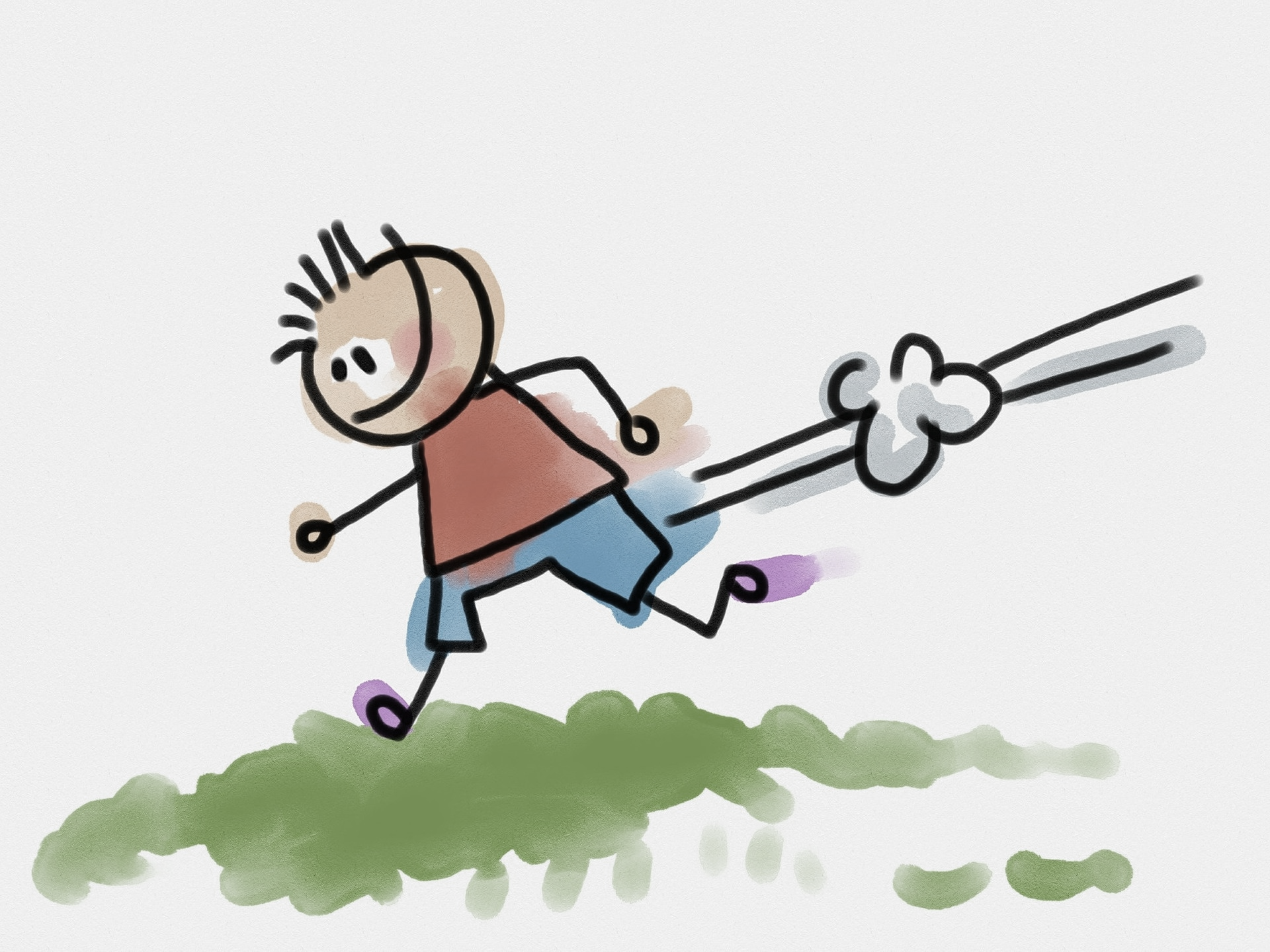 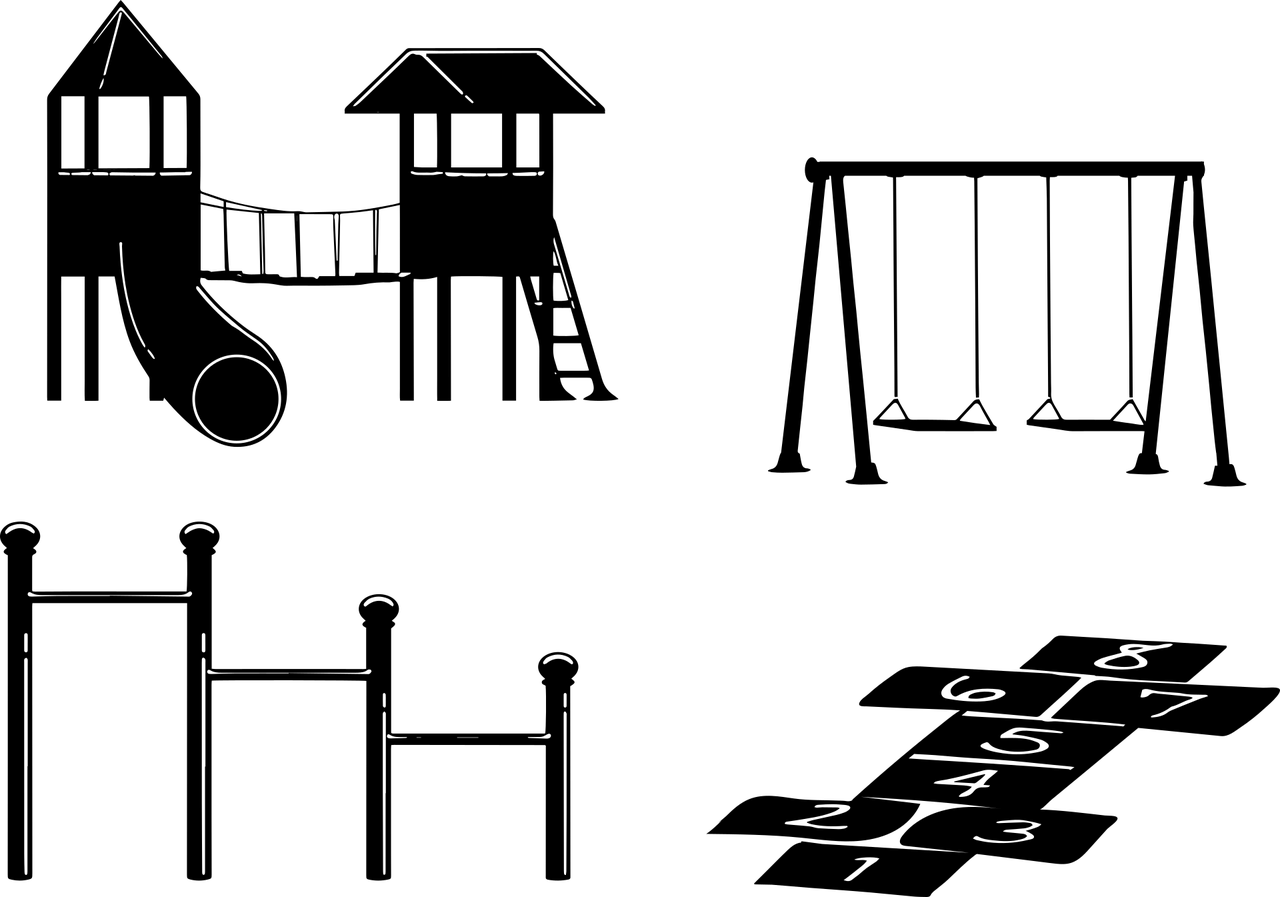 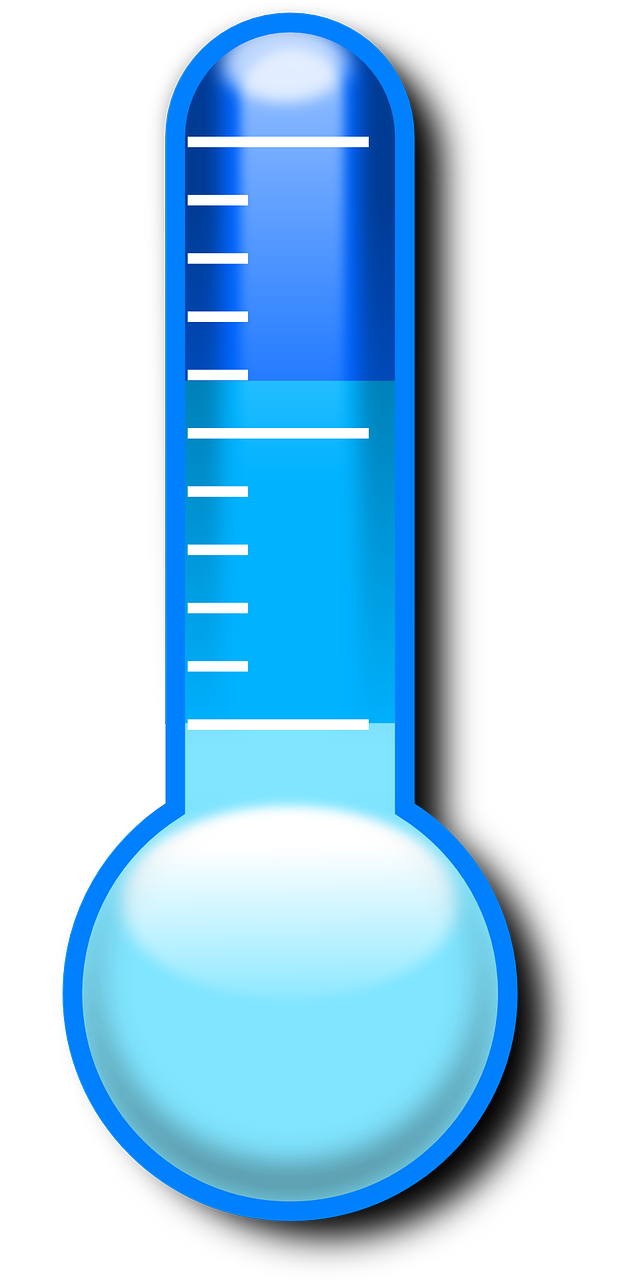 la marelle
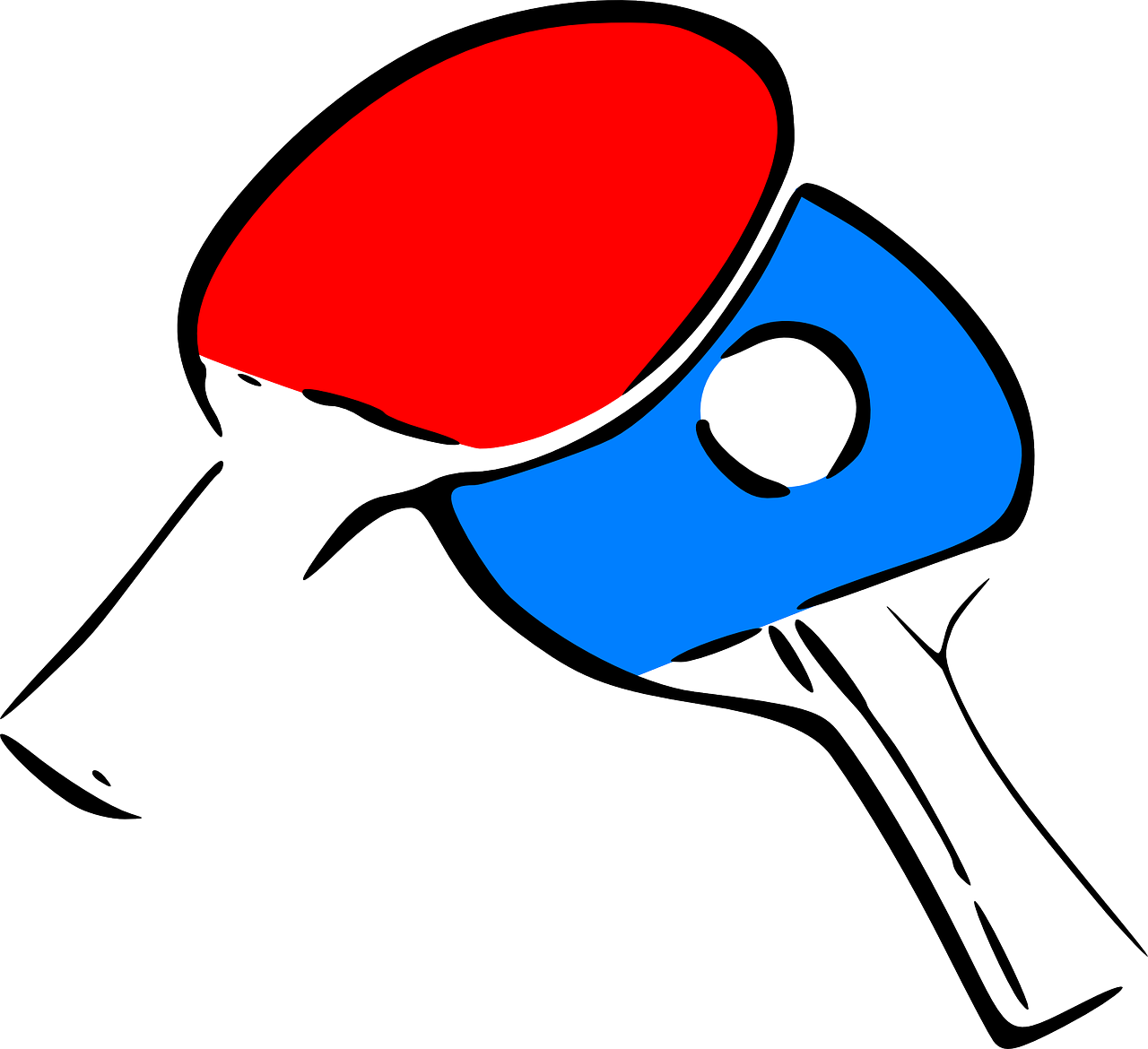 Bleu Knowledge Organiser  - Summer Term B
Phonics
il fait
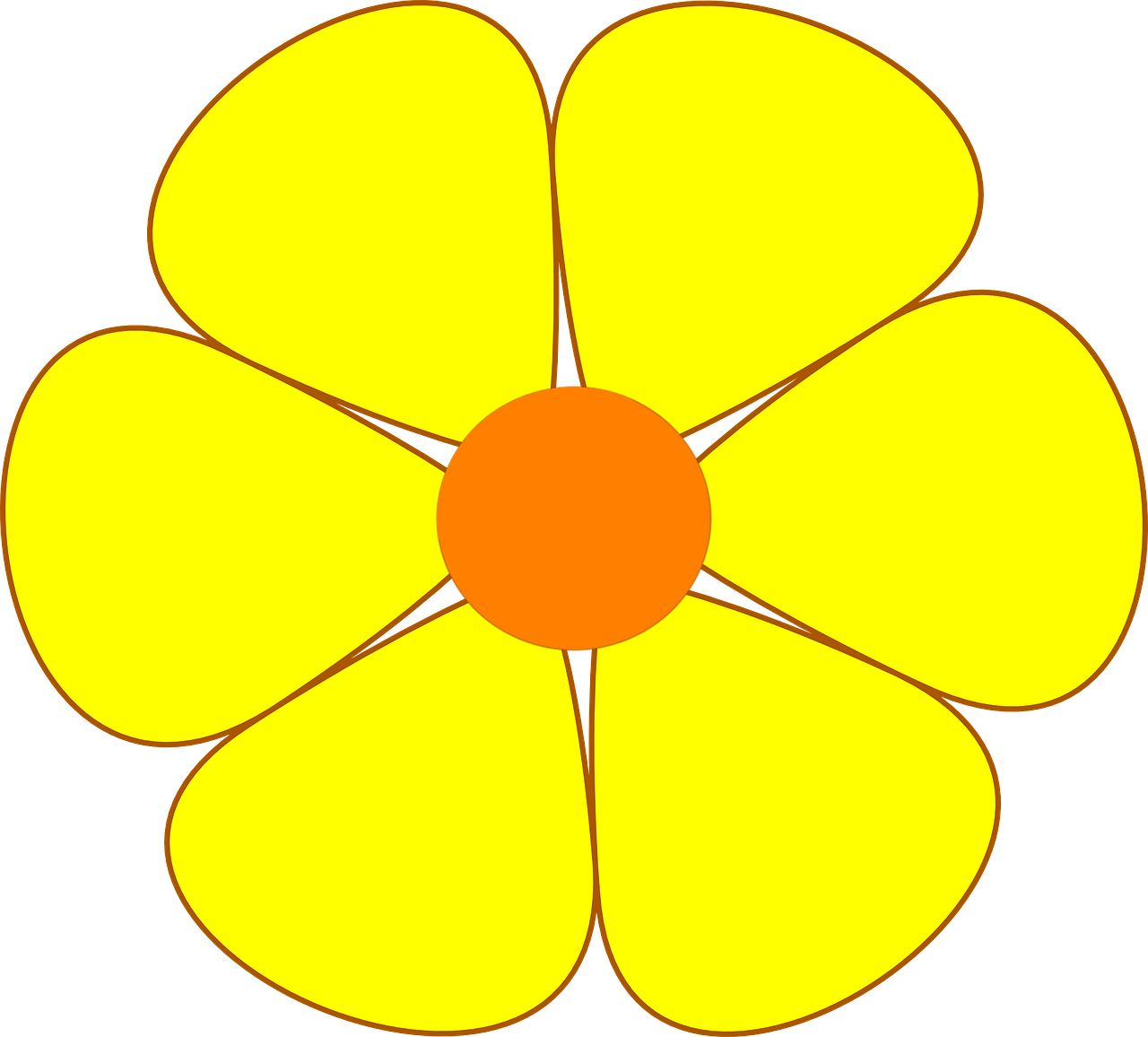 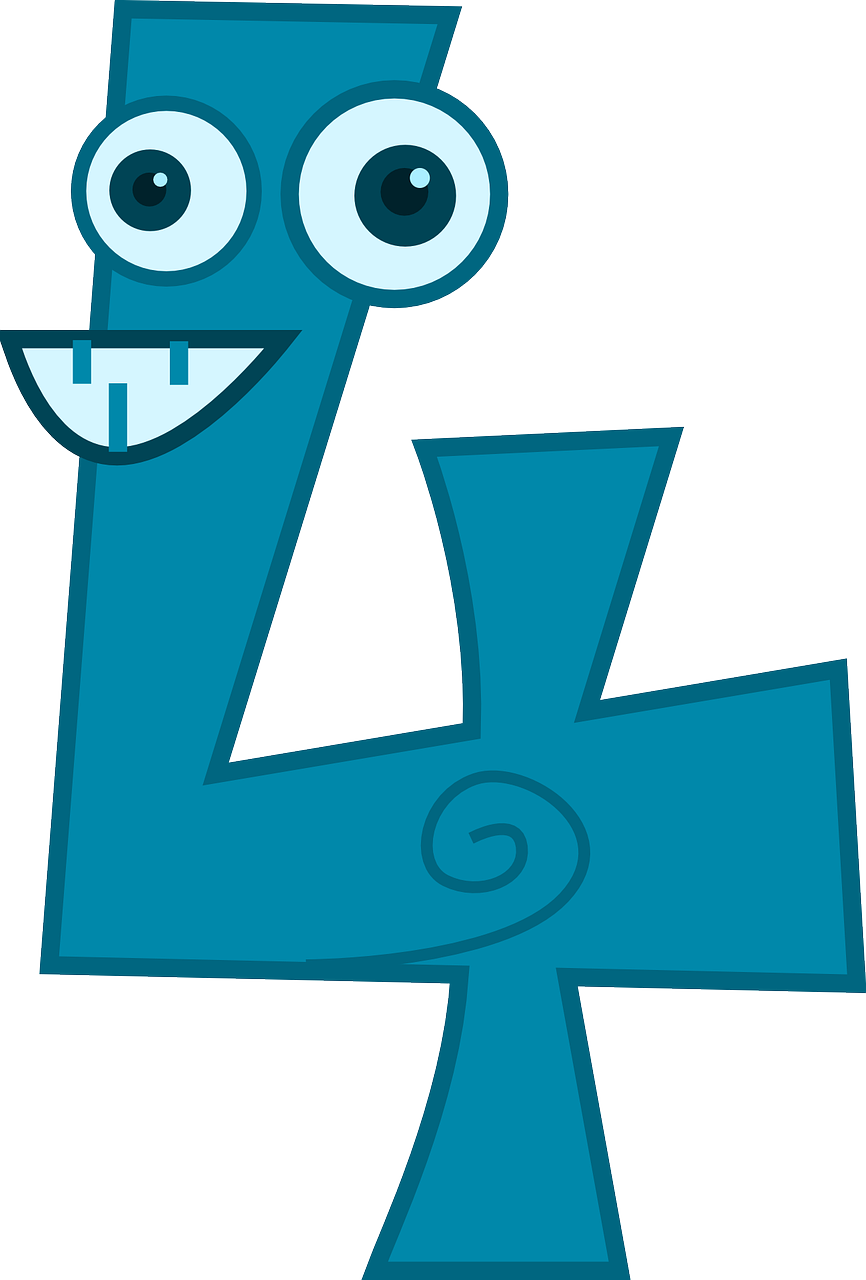 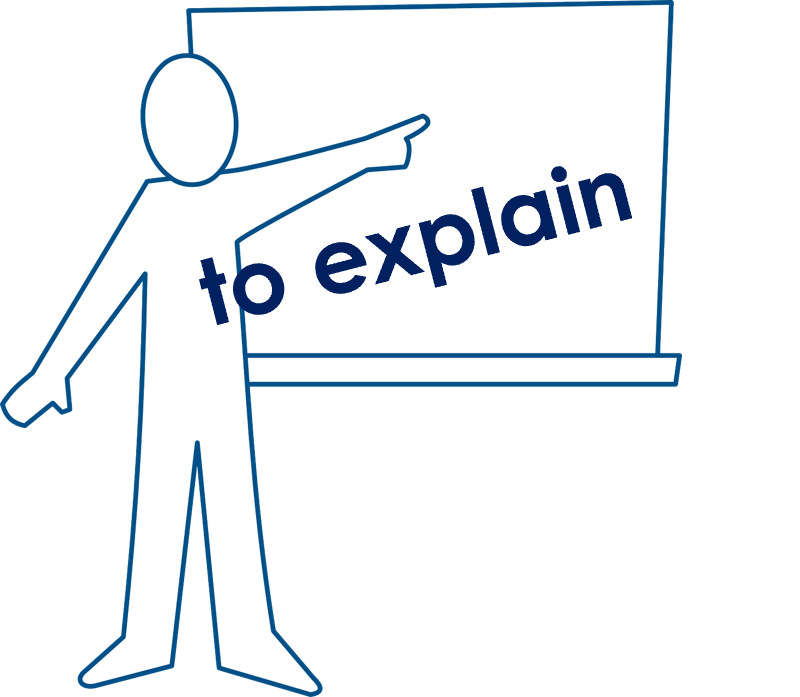 tu fais
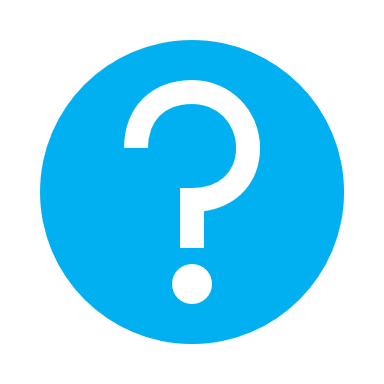 [qu]
elle fait
you do, make
s/he does, makes
j’ai
[j]soft [g]
jour
gymnastique
génial
déjà
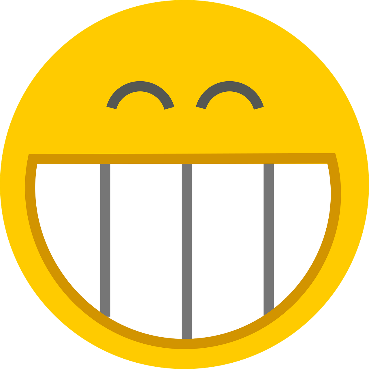 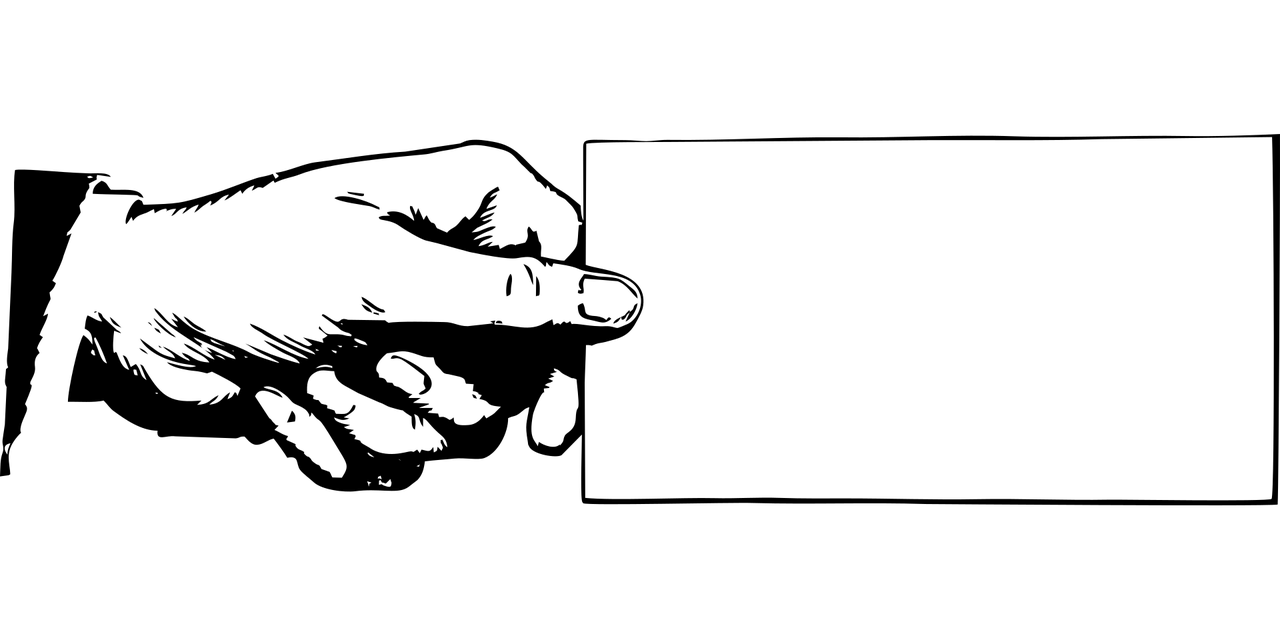 nous faisons
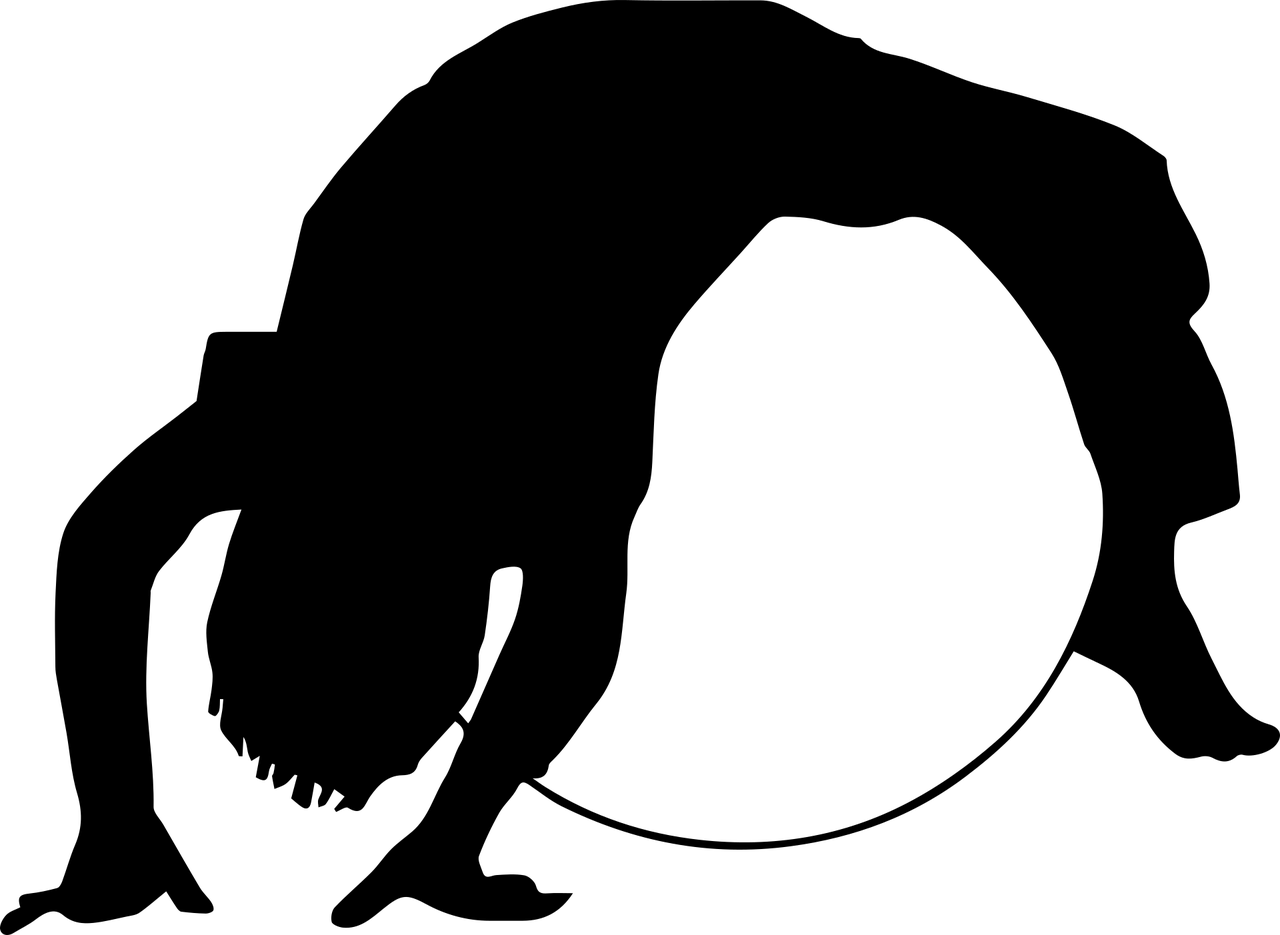 I have
faire[do,make]
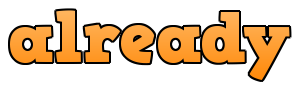 je fais
we do, 
make
I do, make
heure
histoire
hiver
hôpital
hôtel
[h]
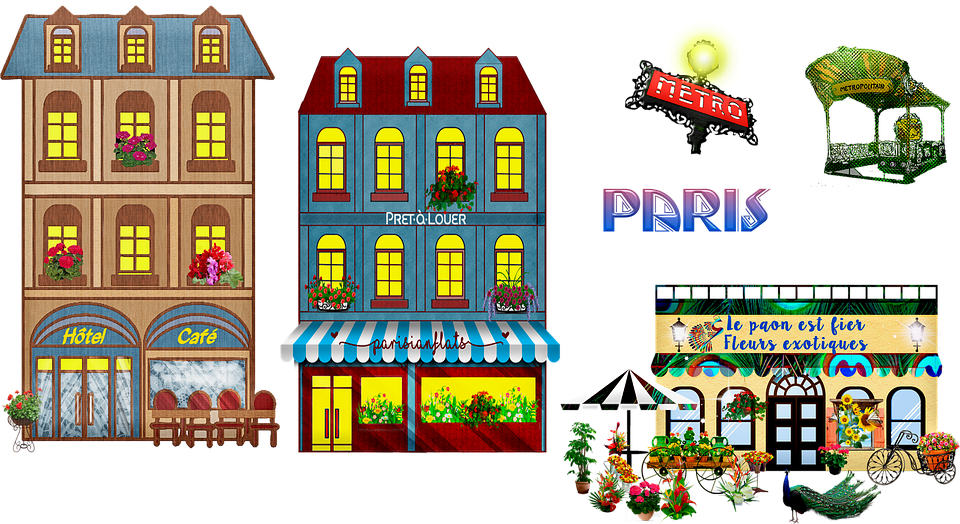 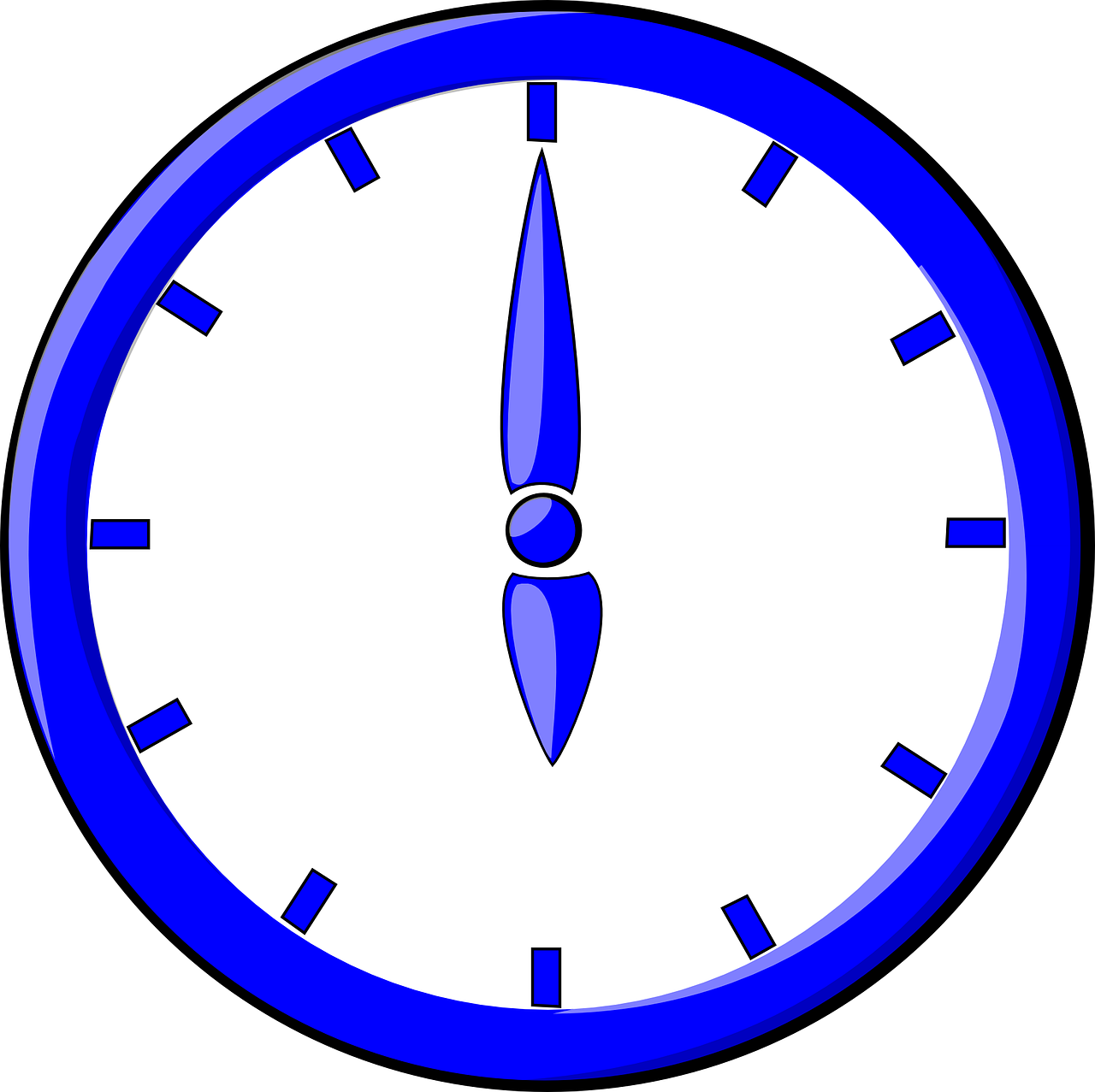 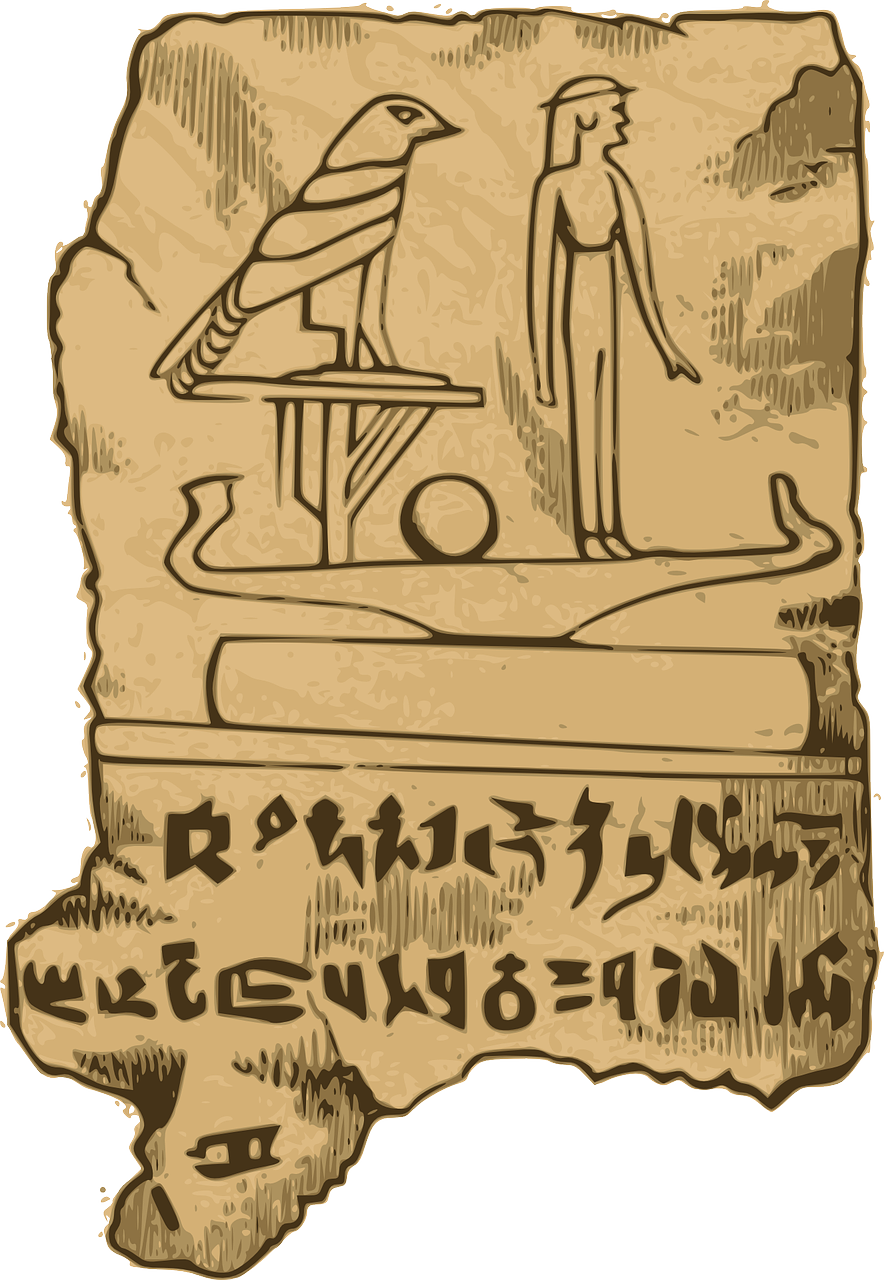 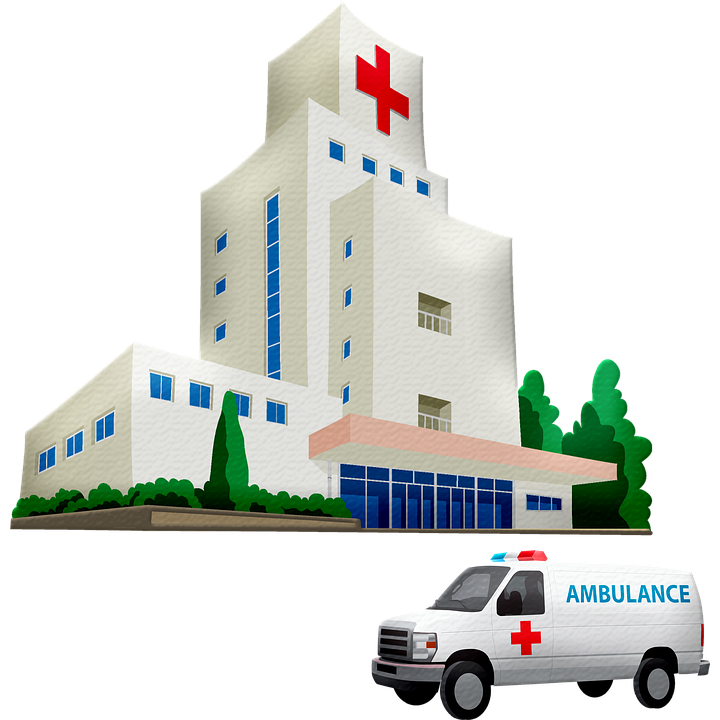 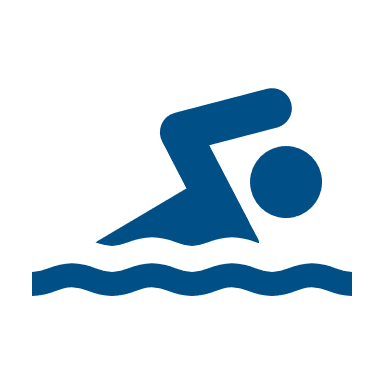 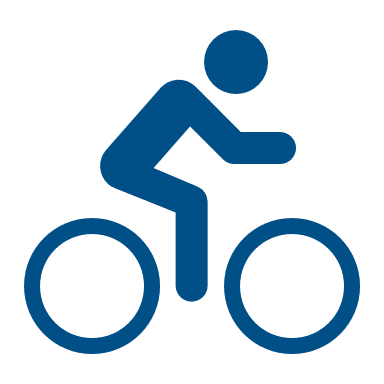 ils, elles font
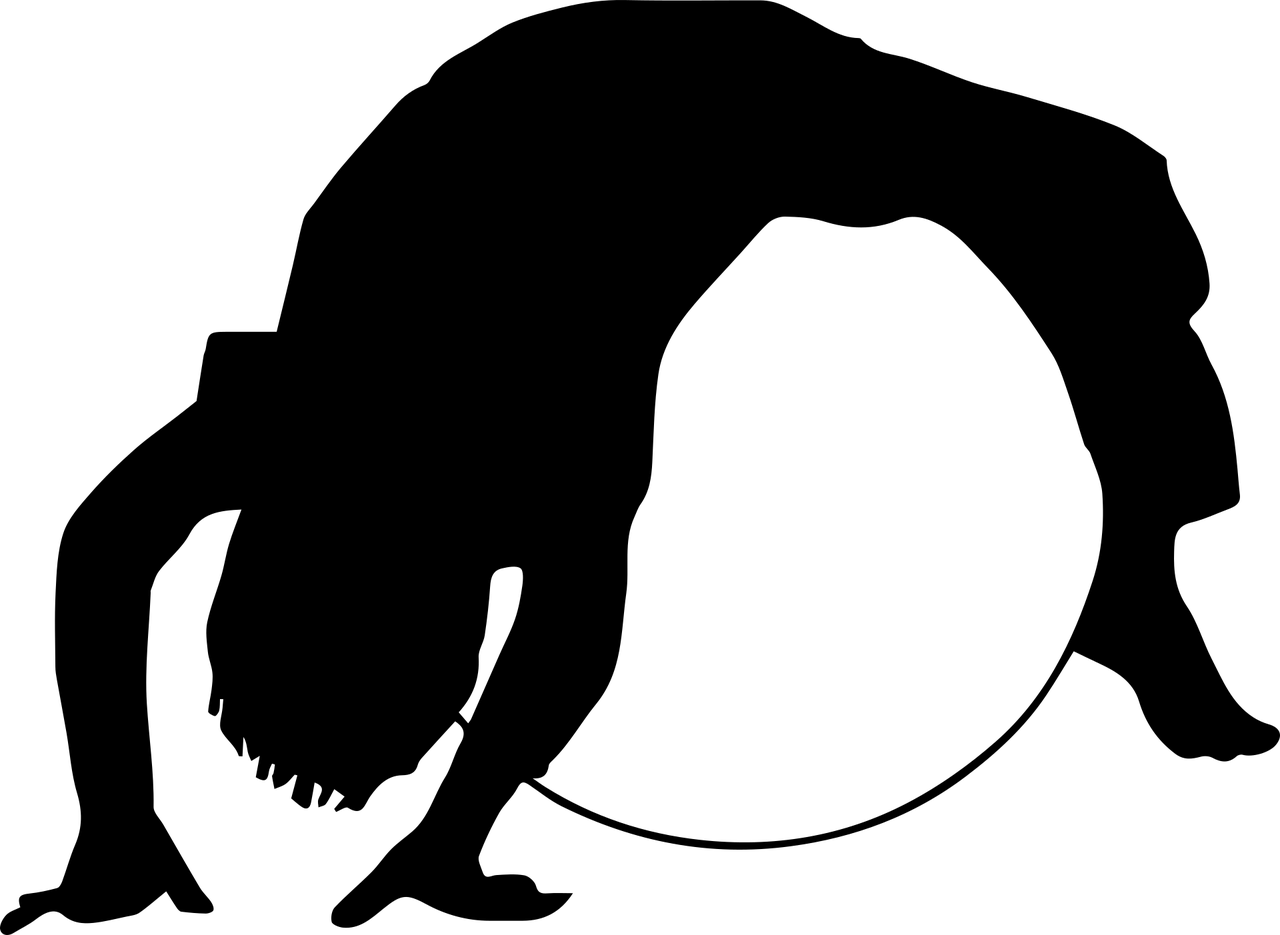 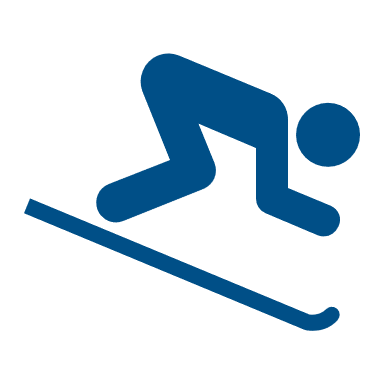 vous faites
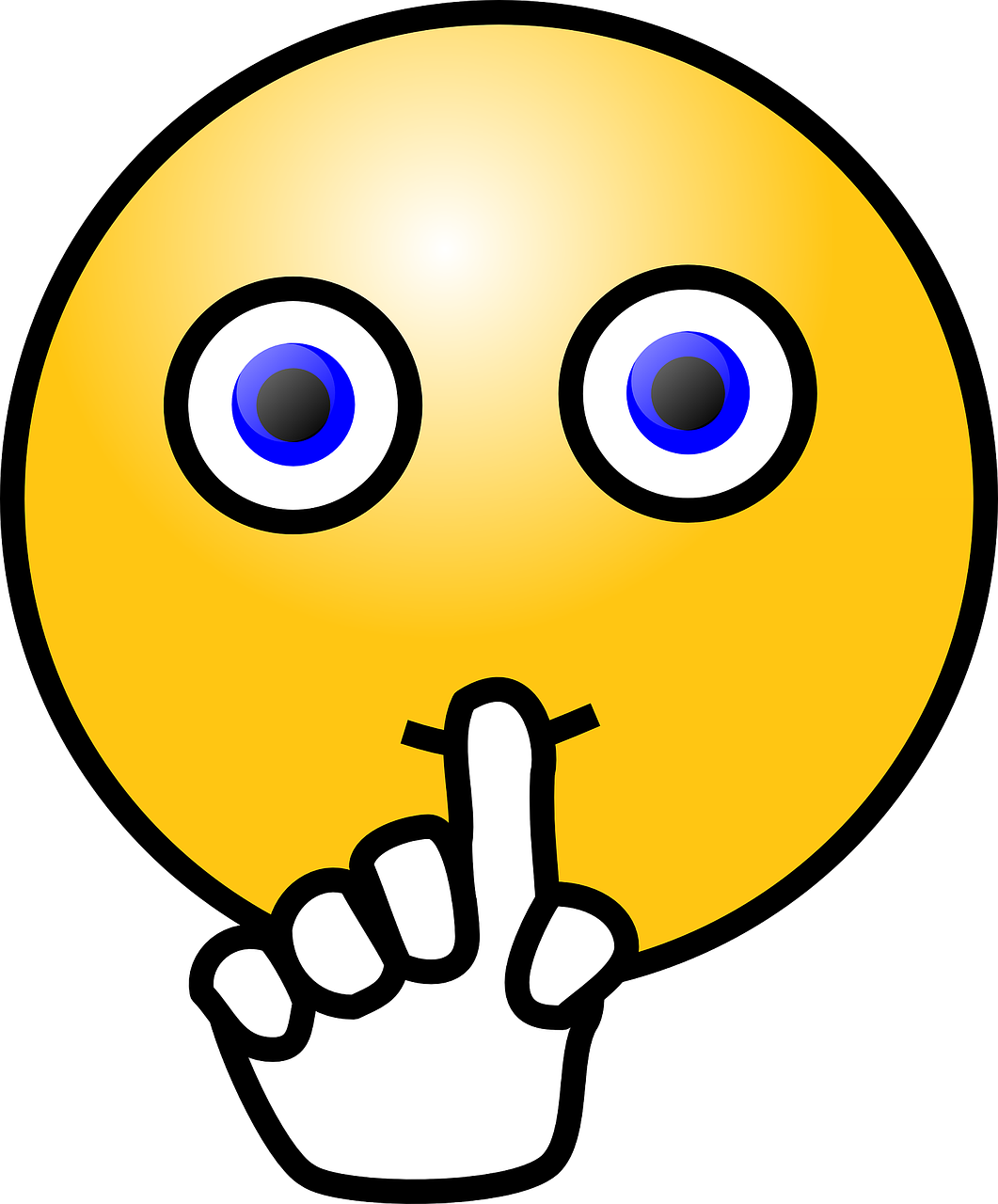 you (all, formal)do, make
they do, make
⚠ de + le ➜ du
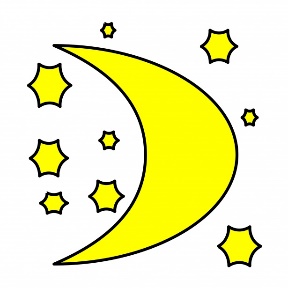 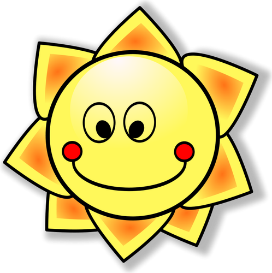 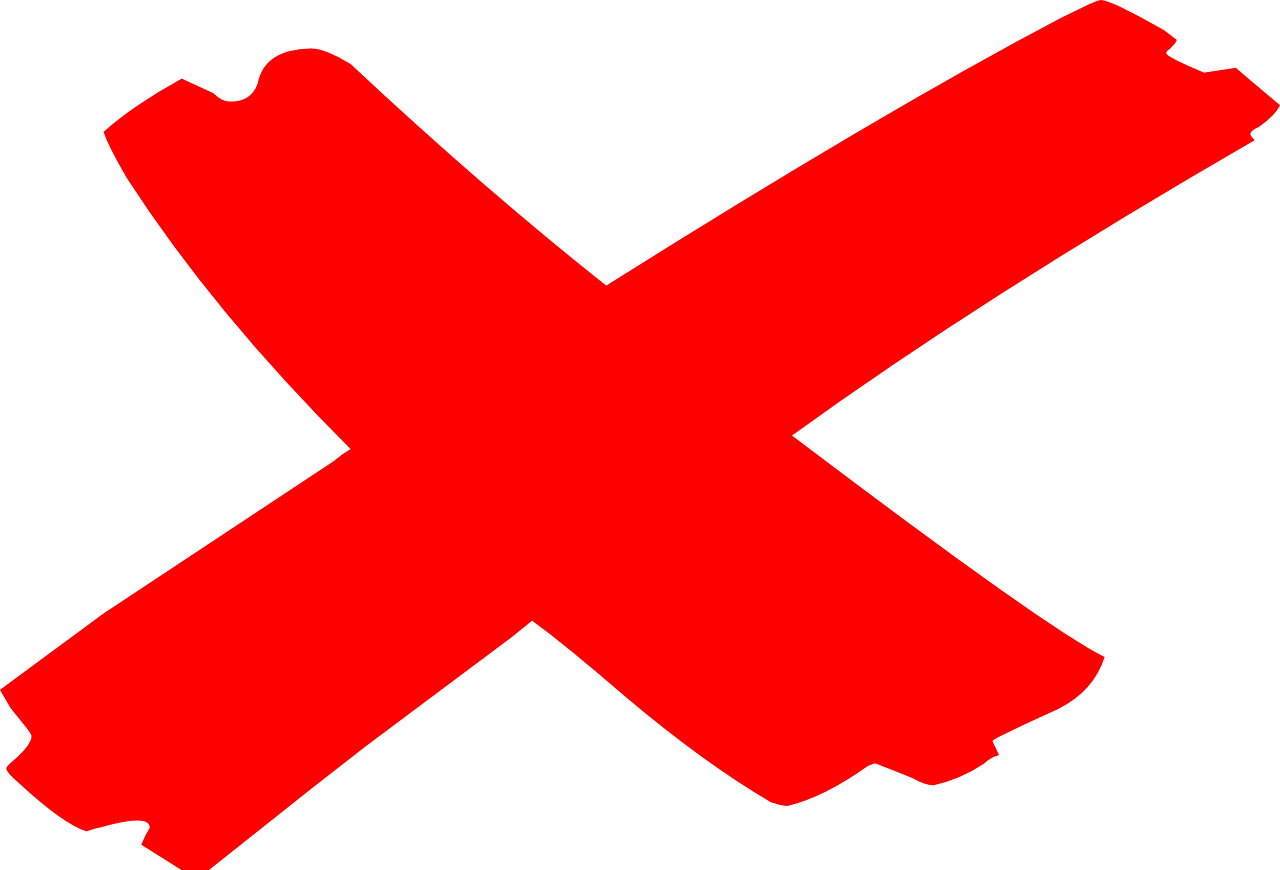 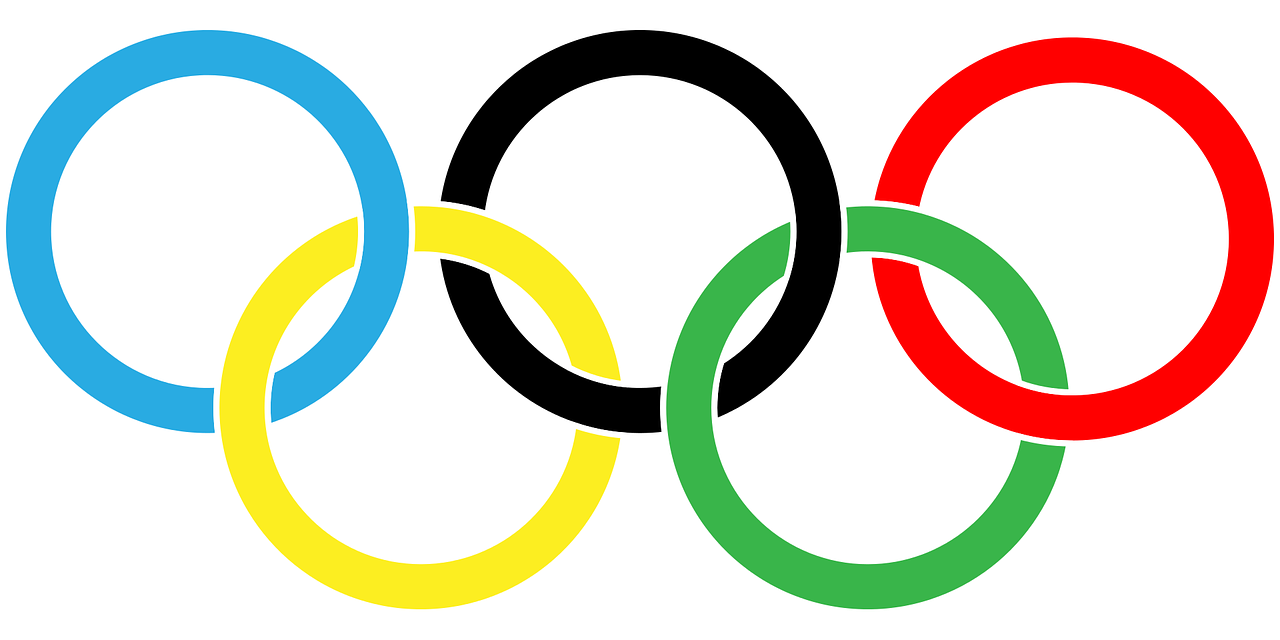 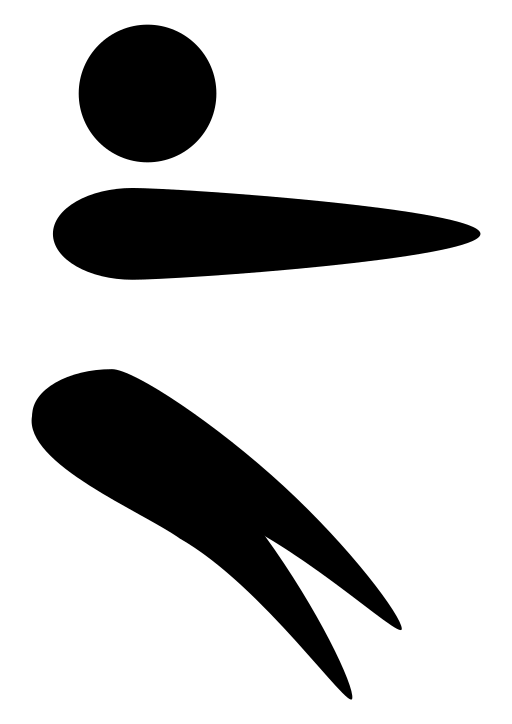 Je fais du sport. ➜ I do (some) sport.
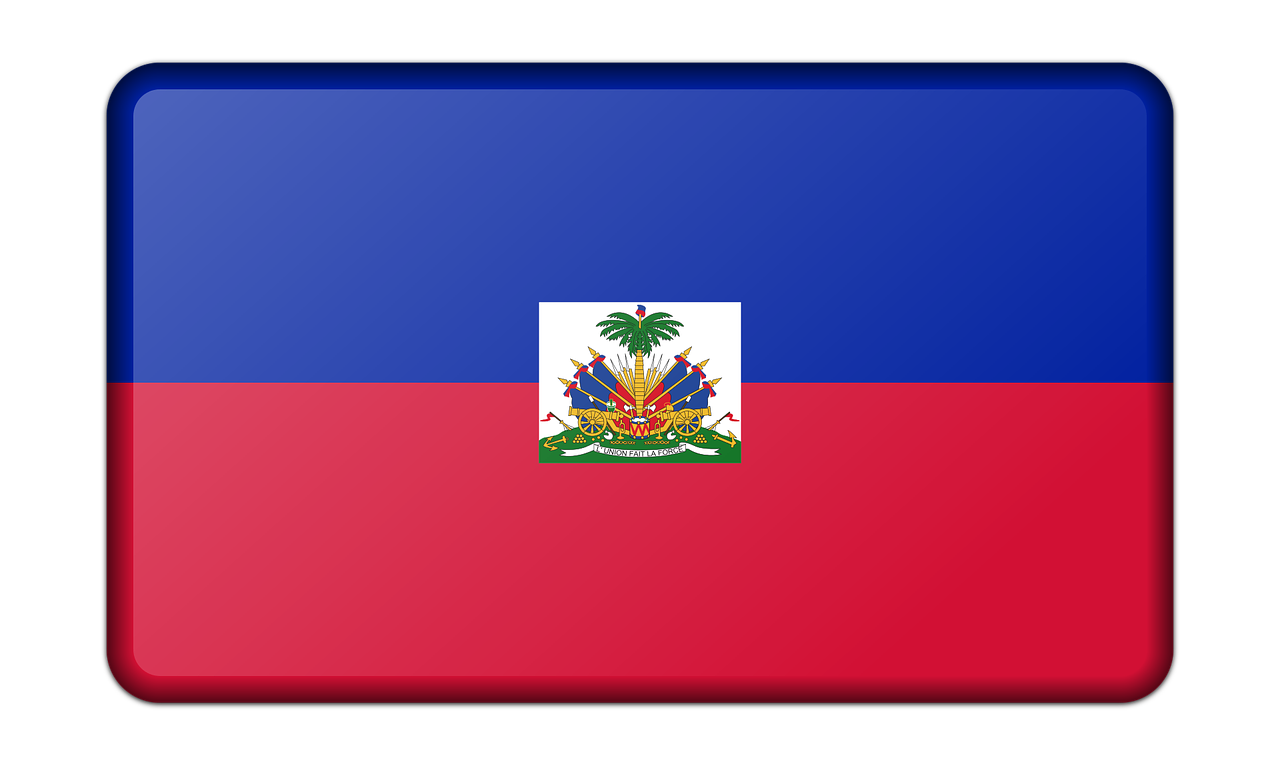 Tu fais de la natation. ➜ You do (some) swimming.
Haïti aux Jeux olympiques
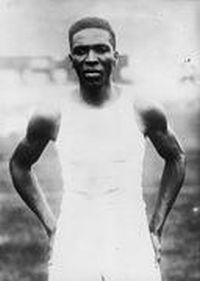 En 1928 Silvio Cator gagne la médaille d’argent pour le saut en longeur.
Elle fait de l’exercice. ➜ She does (some) exercise.
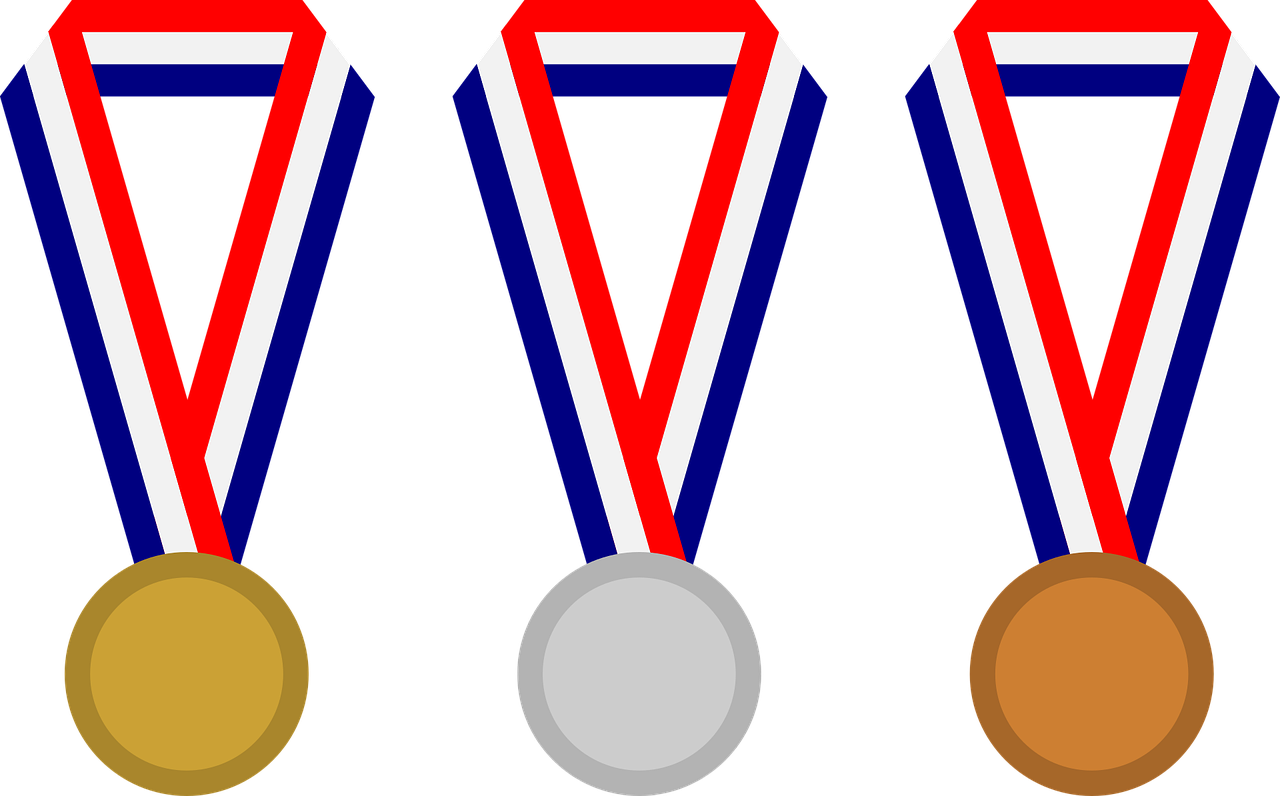 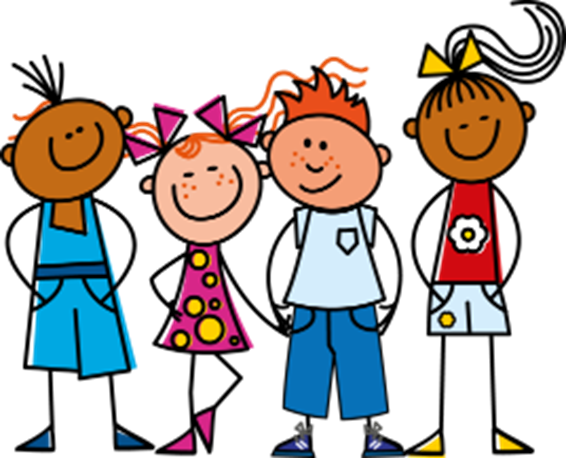 But use faire un/une with other nouns:
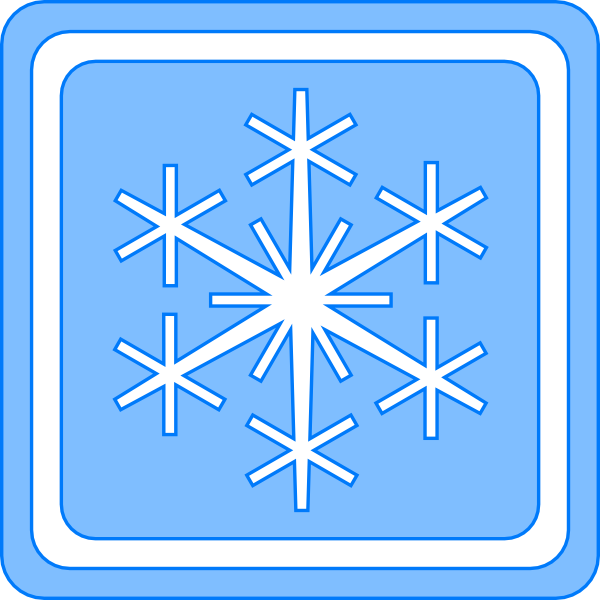 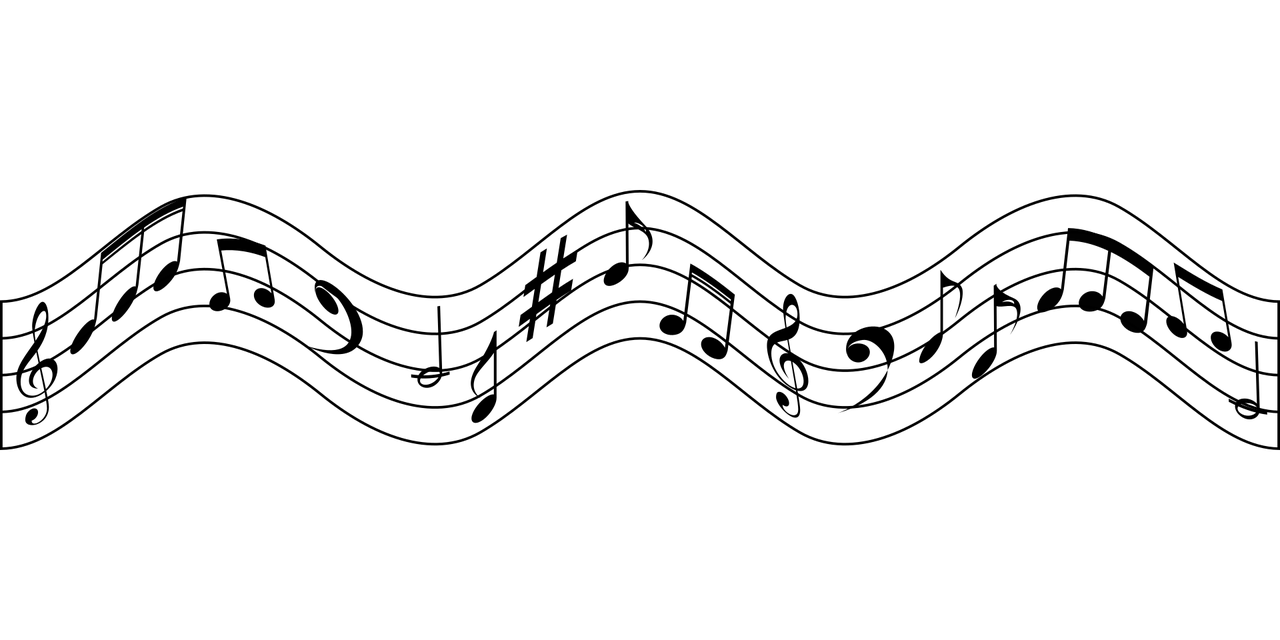 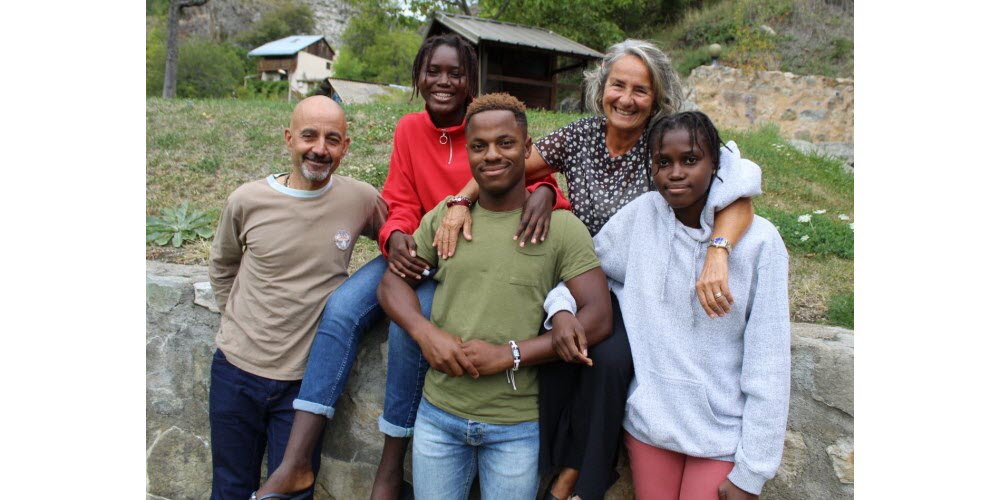 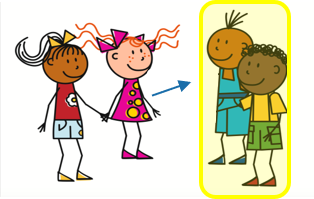 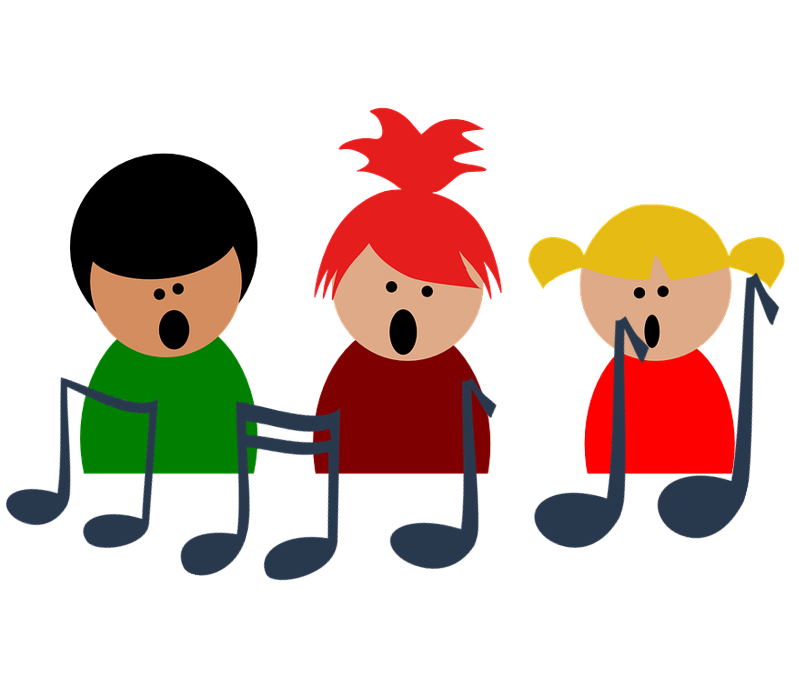 En 2022, Richardson Viano (19 ans) représente Haïti aux Jeux olympiques de Pékin (Beijing). Il participe à la compétition de ski.
Tu fais un cadeau. ➜ You are making a present.
winter
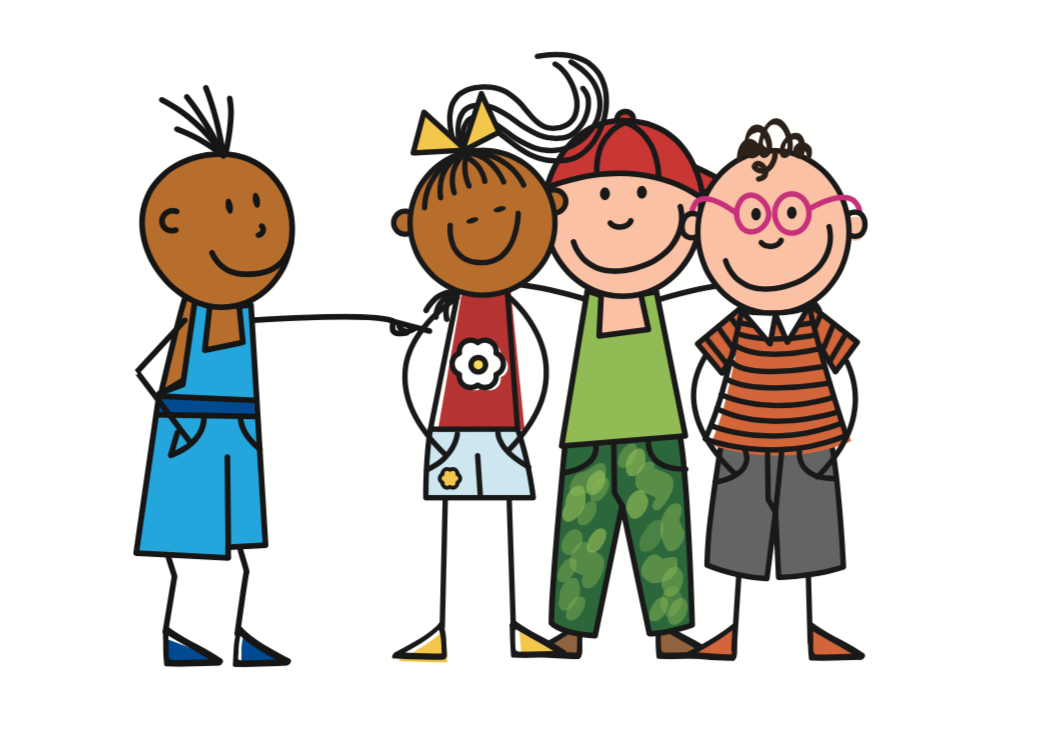 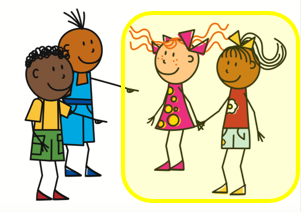 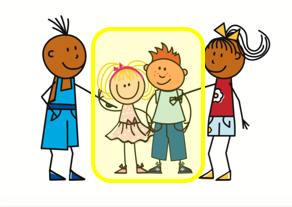 Il fait une activité. ➜ He is doing an activity.
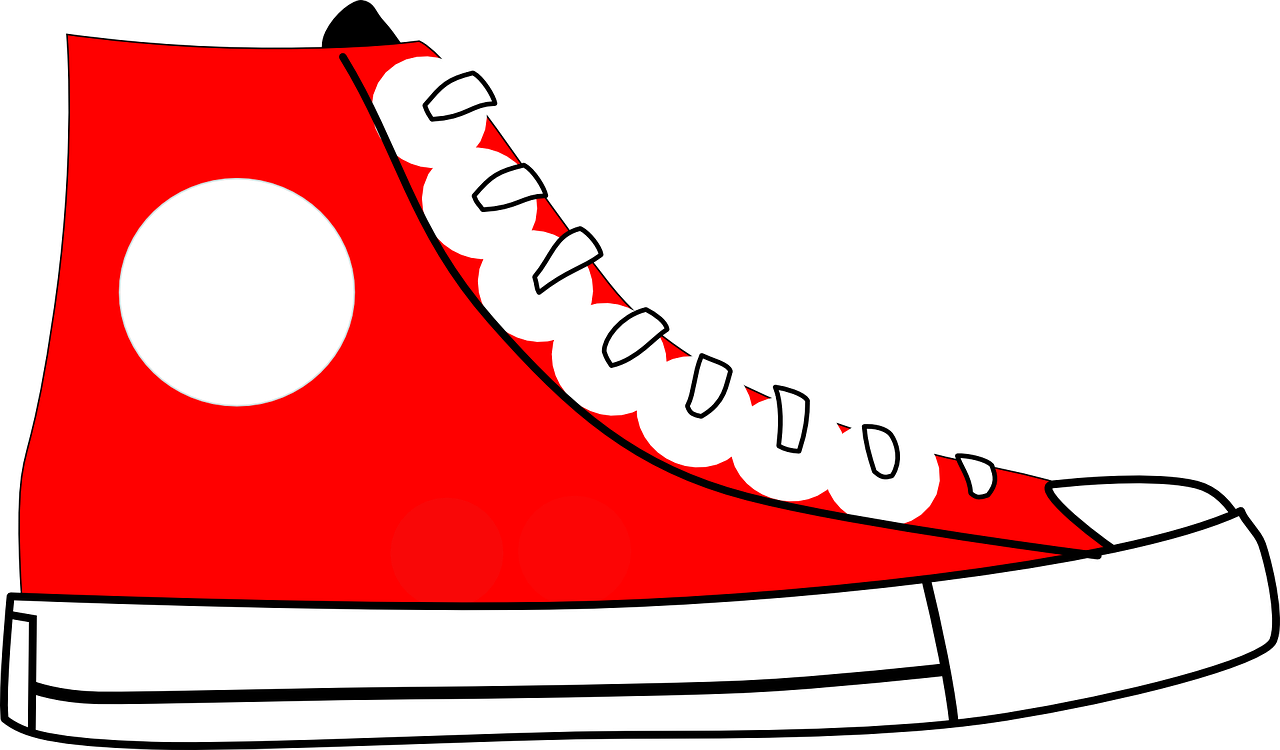 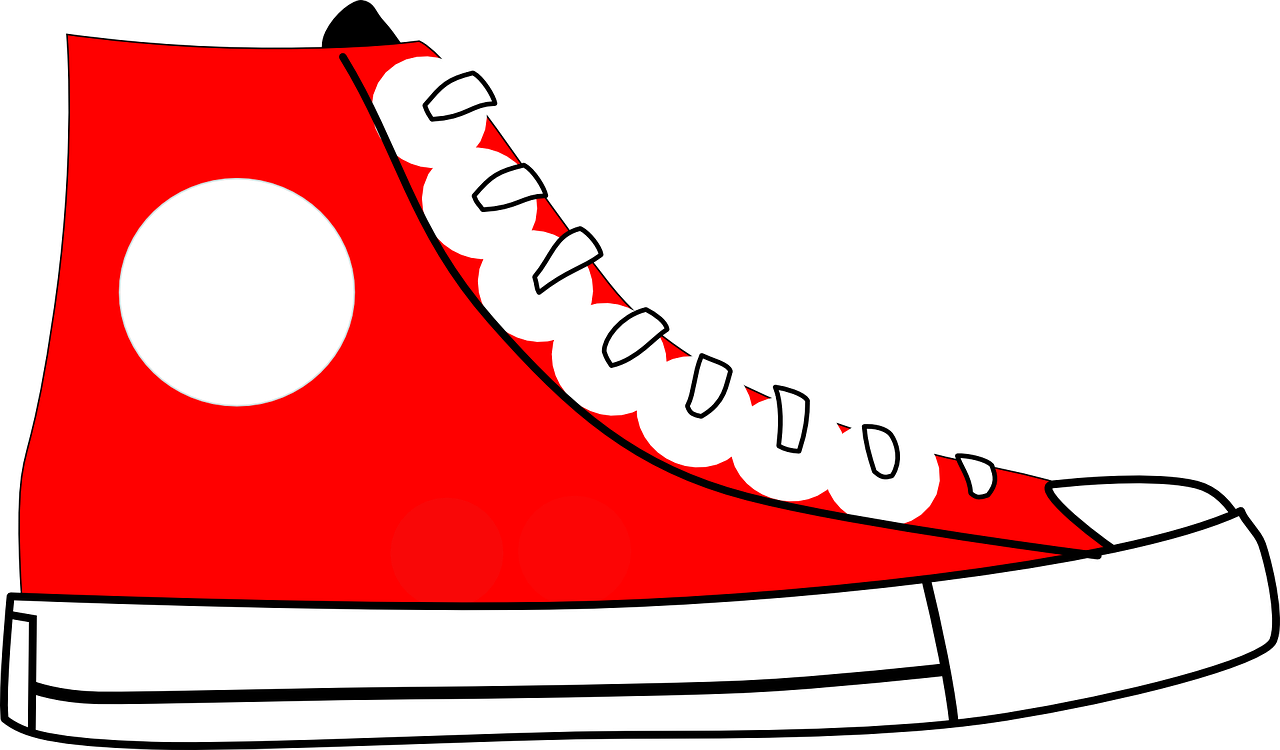 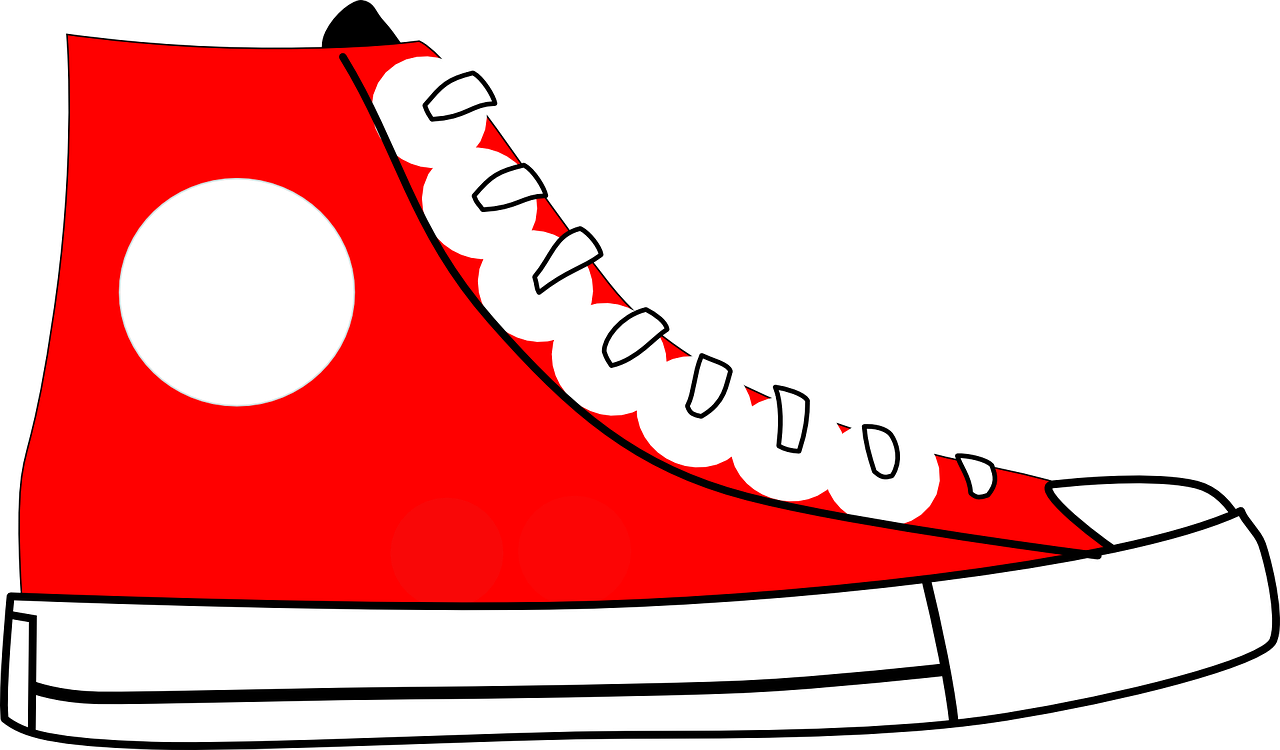 DL /Karine PAYEN
Also préférer and répéter.
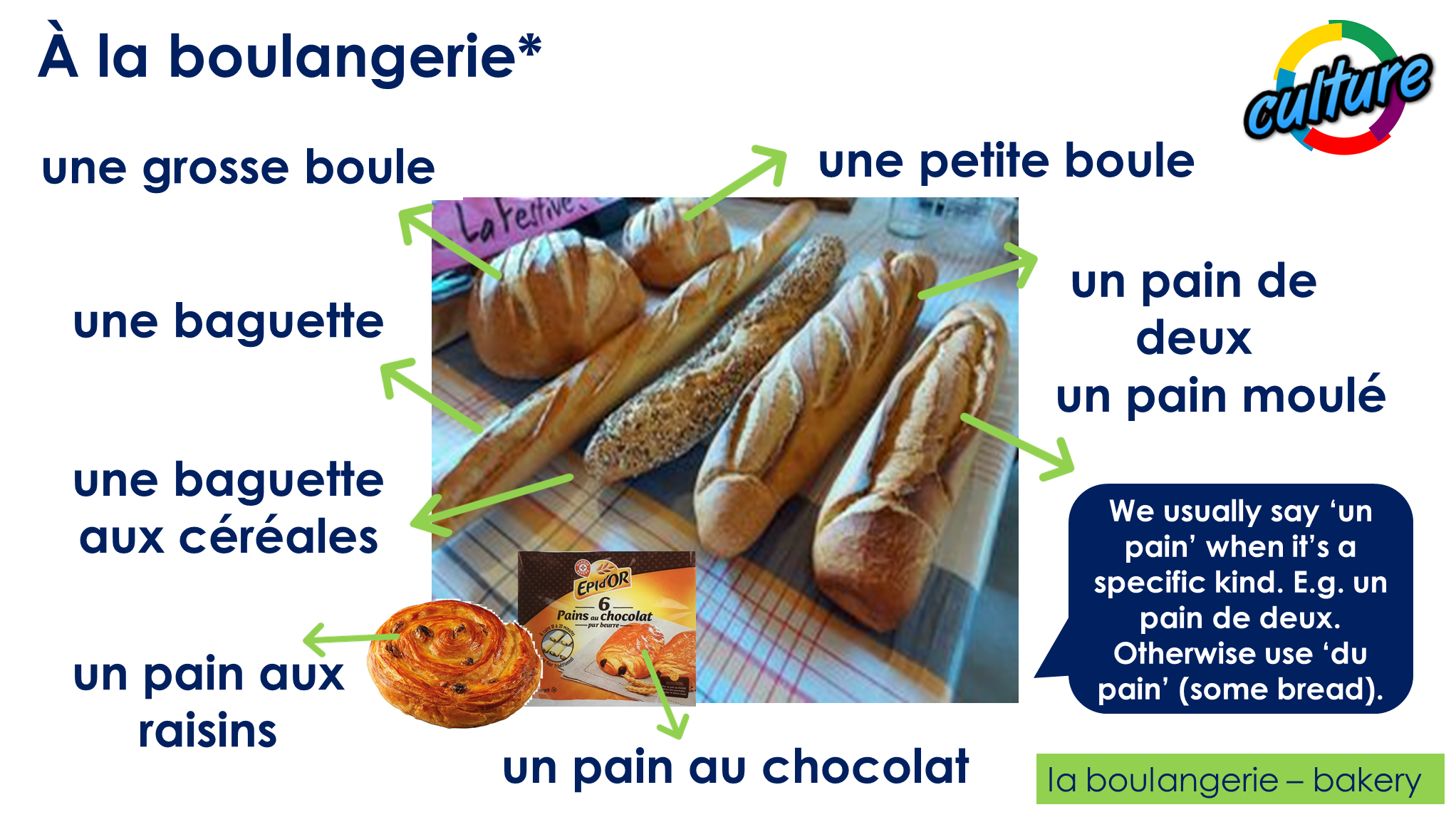 You already know definite articles le, la, l’ (the) and indefinite un, une (a).
Remember these small spelling changes:
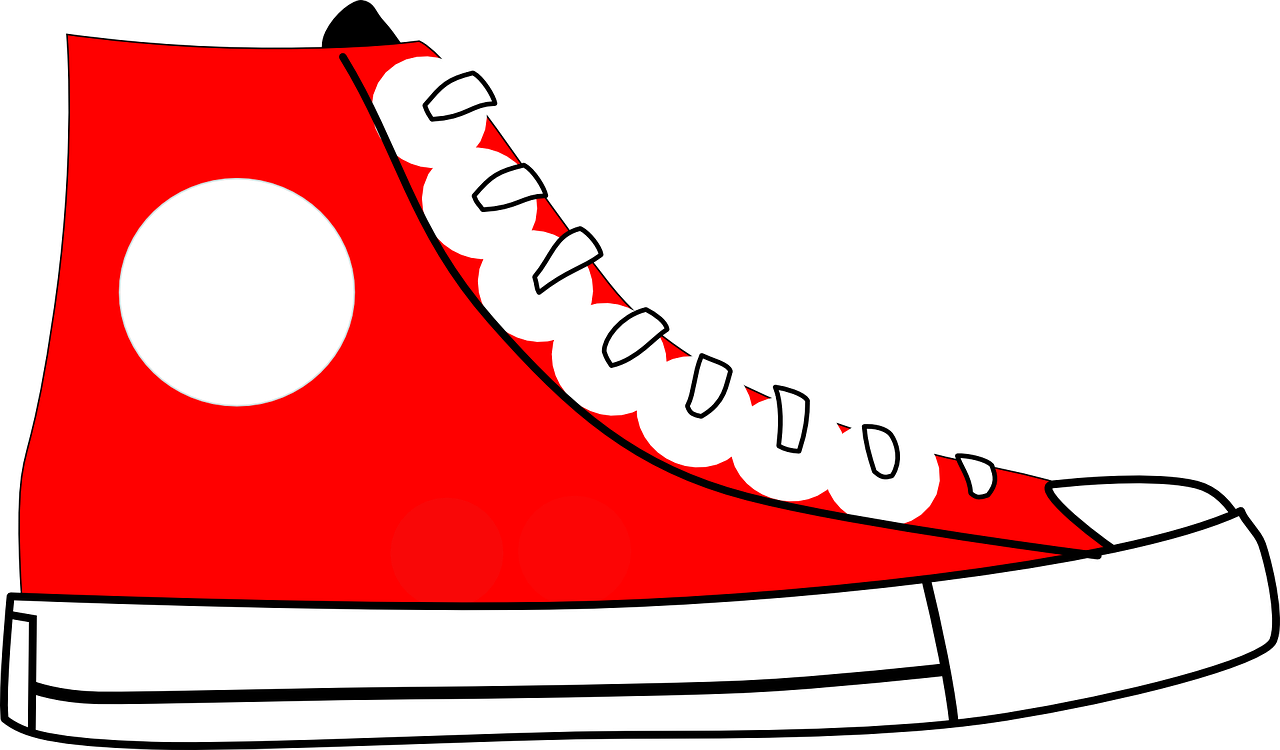 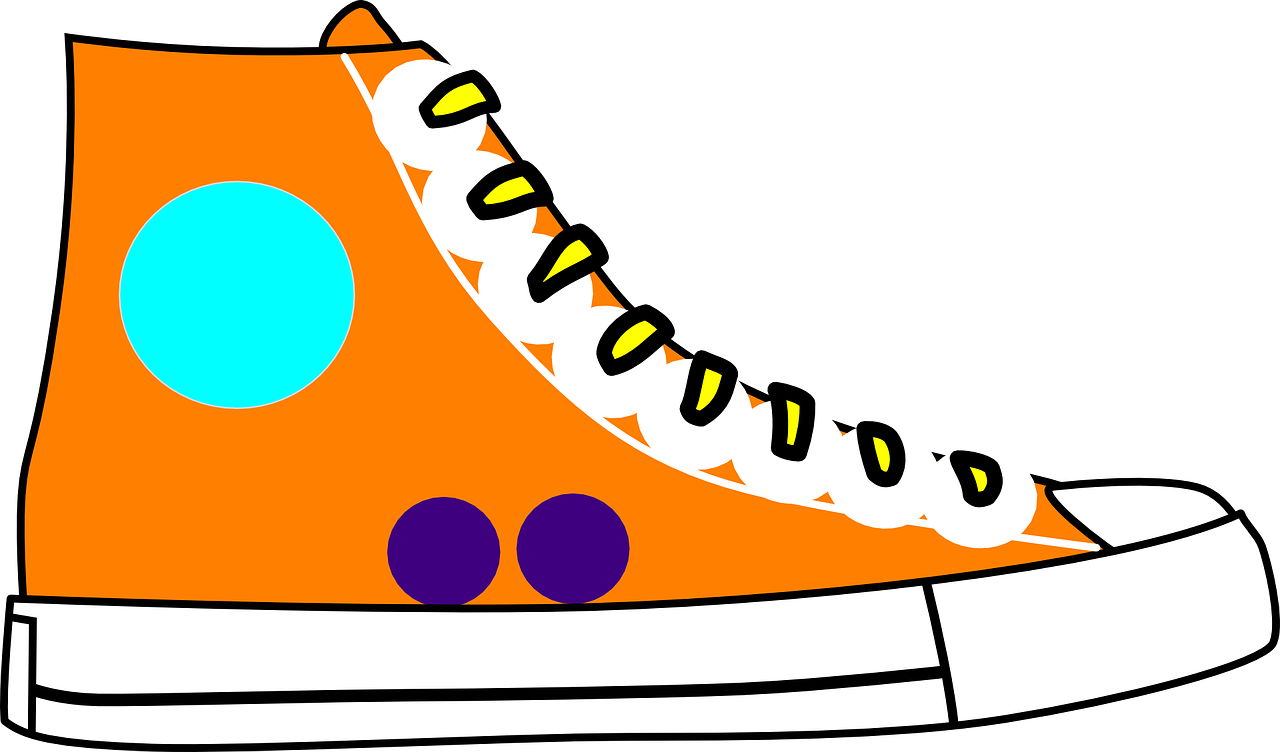 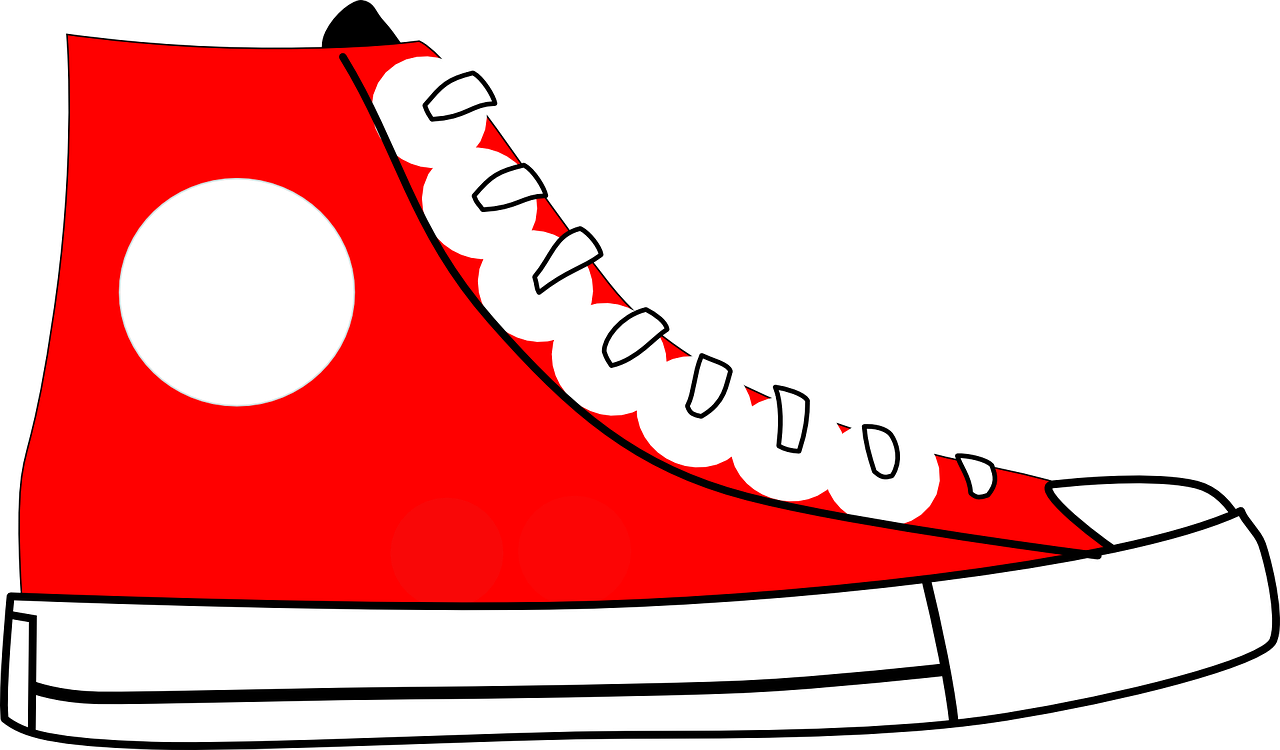 Elle achète un poisson. ➜ She buys a fish.
To say ‘some’ we use the partitive article:
Elles achètent du poisson. ➜ They buy some fish.
du pain ➜ (some) bread
⚠ de + le ➜ du
de la glace ➜ (some) ice-cream
Je mange un poisson. ➜ I eat a fish.
de l’eau ➜ (some) water
Nous mangeons du poisson. ➜ We eat some fish.
This article doesn’t exist in English. Use it in French for an ‘unspecified amount or part’.